Різдвяна класика останніх двох сотень років
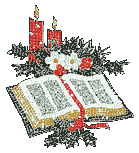 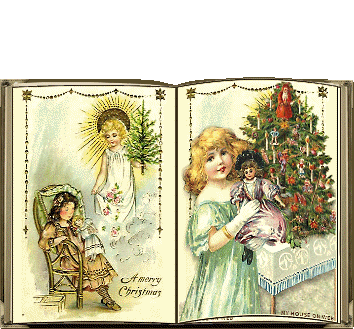 Ми любимо зиму, як казку чудову  За свята чарівні, що йдуть до нас зновуСпіраль серпантину і кульки блискучі,Пухкі кучугури й морози рипучі.
Усюди лунають жарти, гомін і сміх,Піднесений настрій охоплює всіх.Гірлянди ялинок блистять, мерехтять,Вертепи й колядки людей веселять.
Прибралась святково наша рідна земляЧекає у гості Різдва!Веселі свята наступають для всіх,Дід Мороз подарунків принесе цілий міх.
Чути крики і сміх дітвори –Це спускаються діти на санках з гори.На дорогах лунає упряжок передзвін.З Новим роком, Вкраїно!
Хай щастить нам усім!
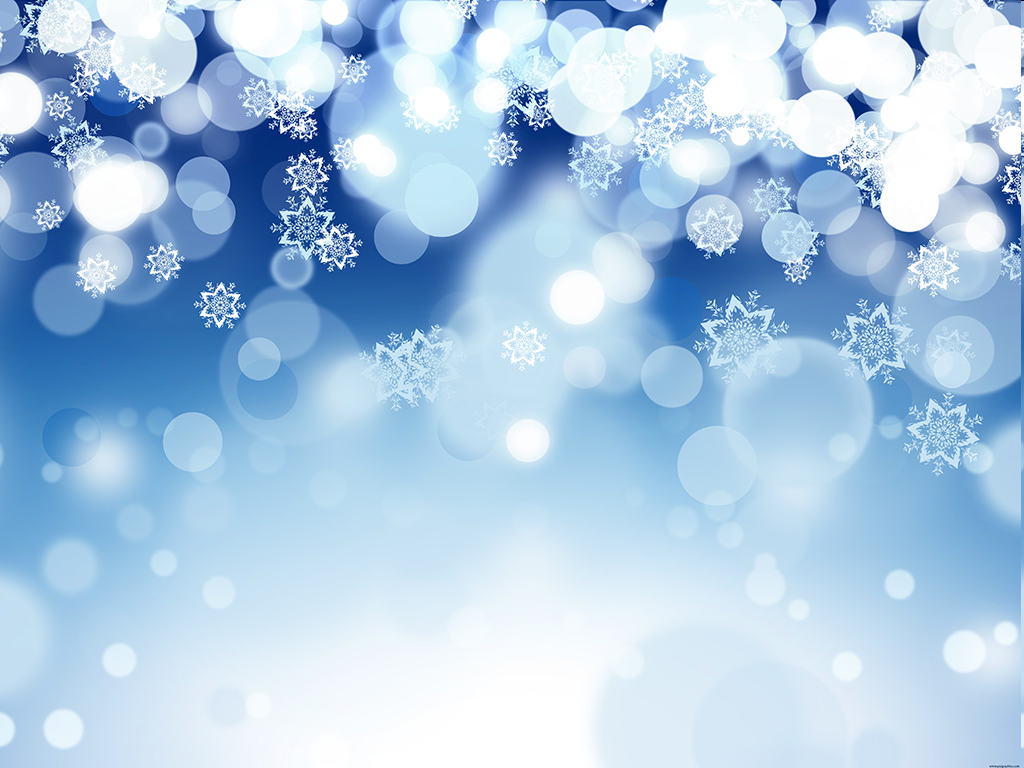 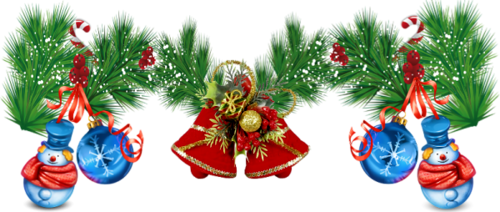 Що таке Різдво?
«Різдво є кожного разу, коли ти посміхаєшся твоєму братові та простягаєш йому руку;
Різдво є кожного разу, коли ти мовчатимеш, щоб вислуховувати іншого;
Різдво є кожного разу, коли ти не приймаєш тих принципів, що залишають пригнічених на узбіччі суспільства;
Різдво є кожного разу, коли ти розділяєш надію з тими, хто зневіряється у фізичній та духовній убогості;
Різдво є кожного разу, коли ти покірно визнаєш твої обмеження та твої слабкості;
Різдво є кожного разу, коли ти дозволяєш Господеві знову народитися, щоб дарувати Його іншим»
                                 ( Мати Тереза з Калькутти)
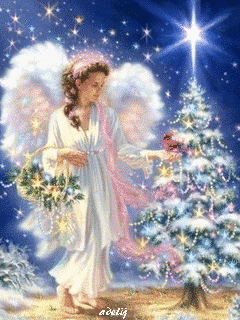 Подорож до Різдвяної країни книг
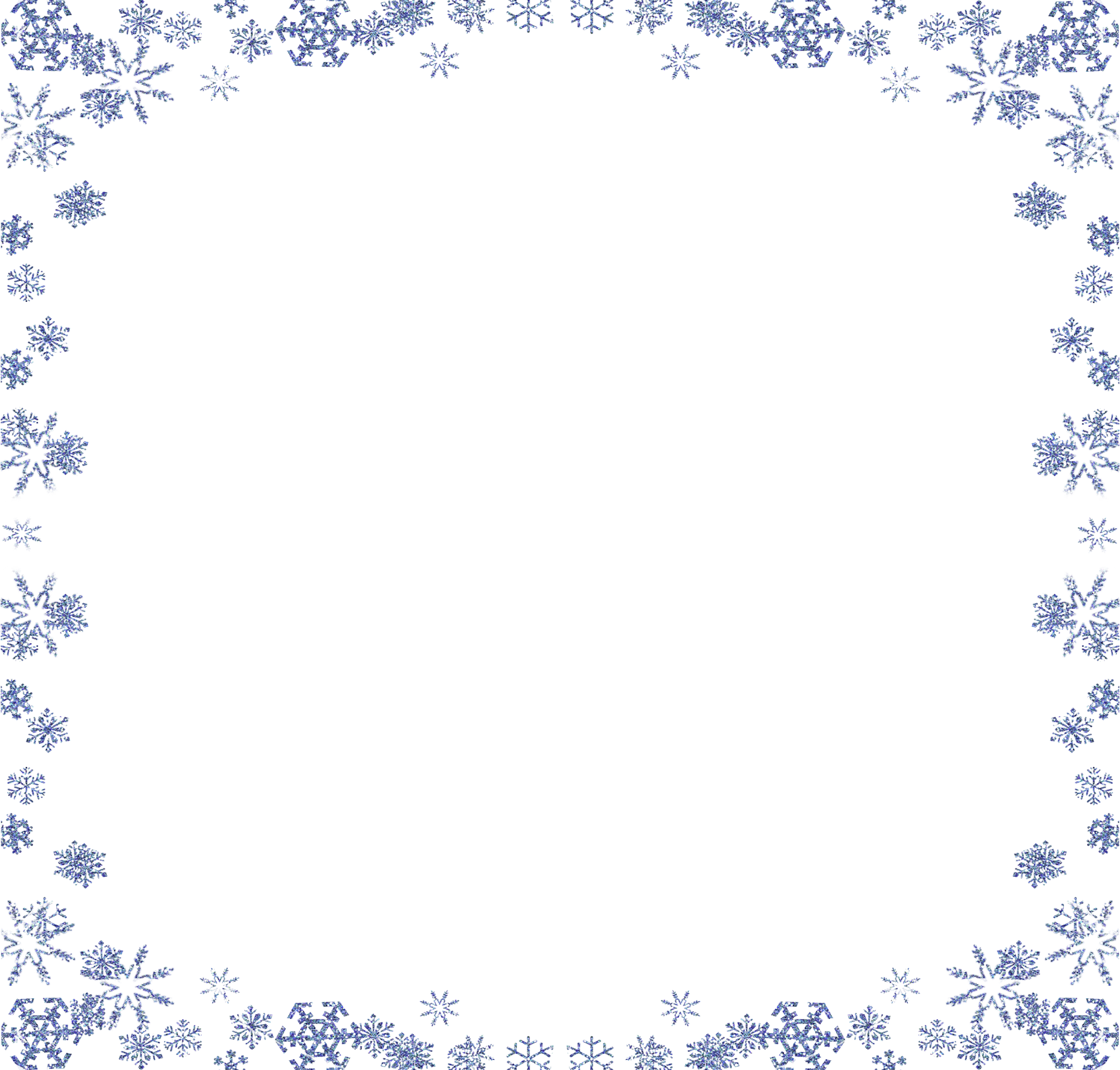 Різдво в Німеччині
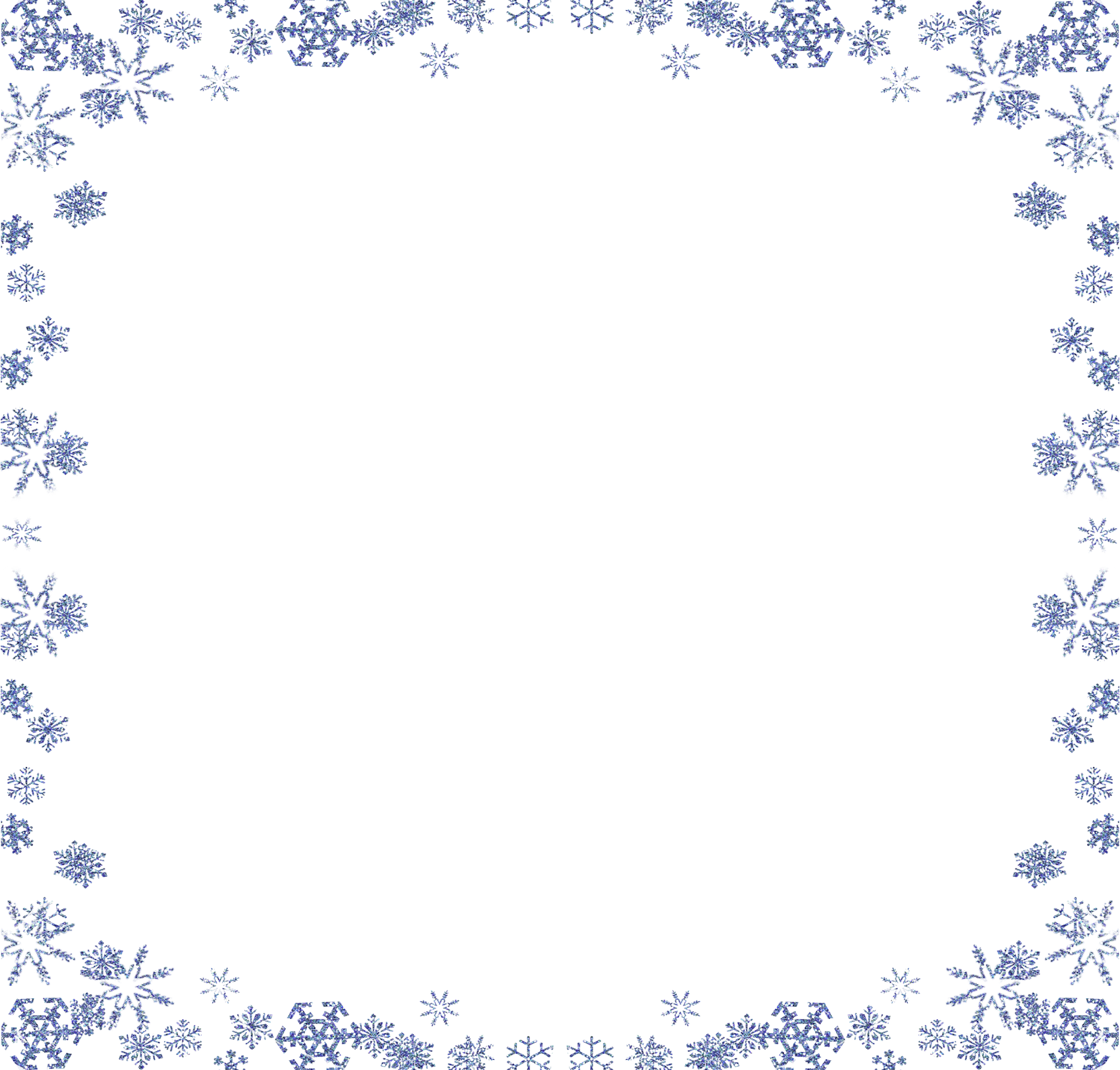 Основні символи Різдва в Німеччині
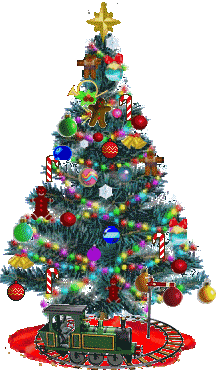 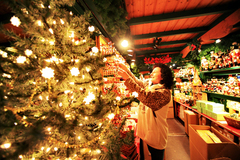 Численні ярмарки
Різдвяний вінок
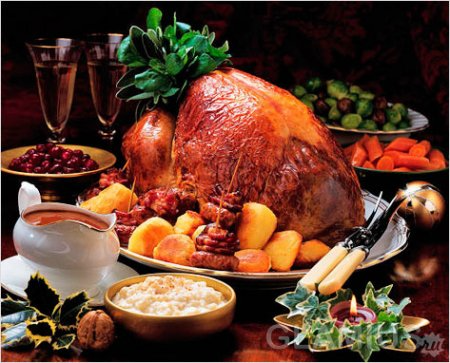 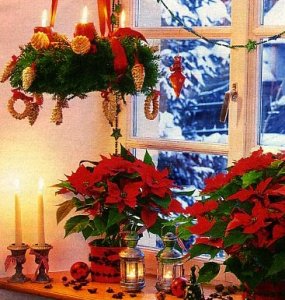 Ошатна ялинка
Різдвяна зірка
Святковий стіл
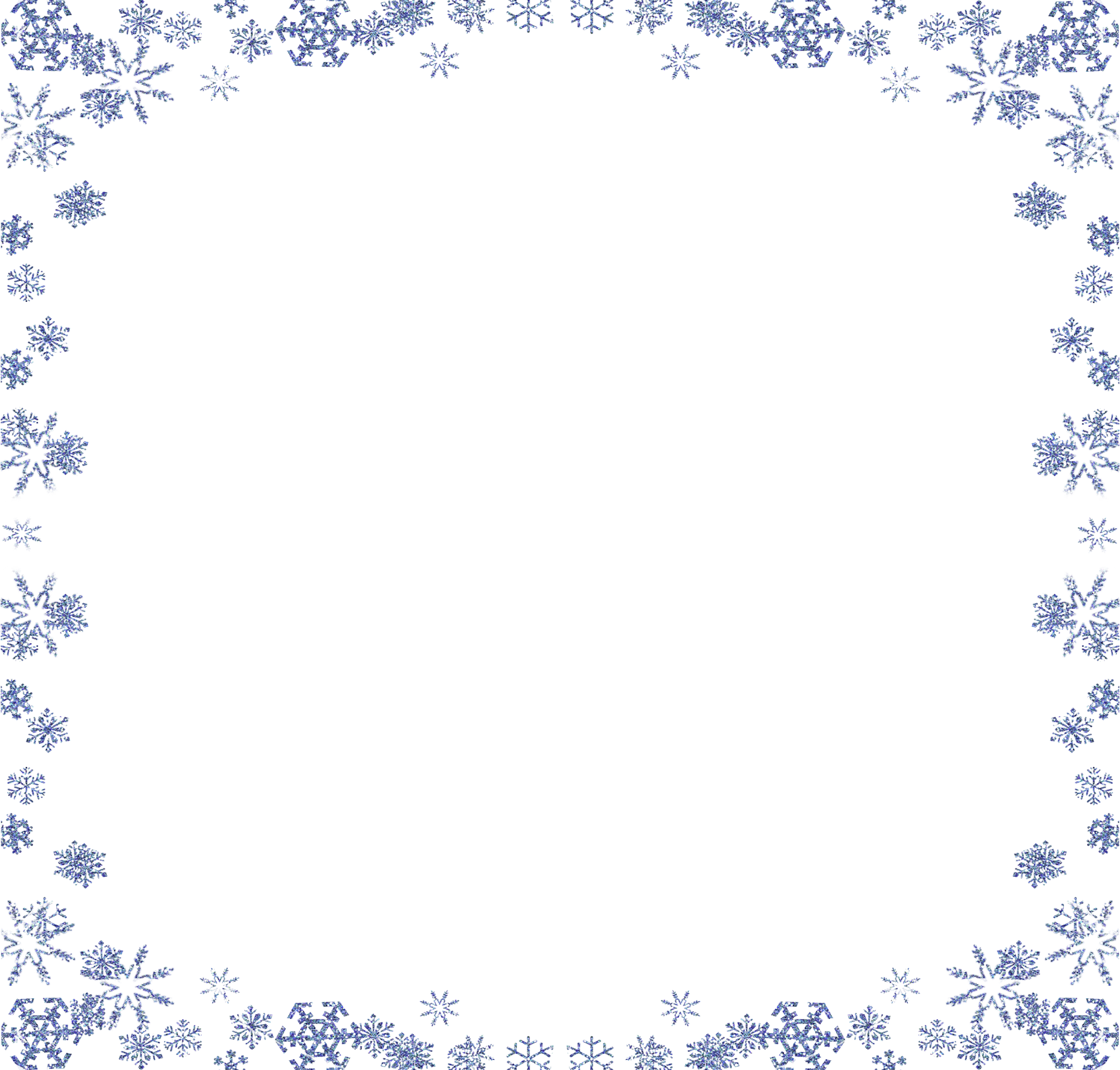 Ернст Теодор Амадей Гофман
У цьому імені є щось магічне. Його завжди вимовляють повністю, і воно неначе оточене темним гофрованим коміром з вогненними відблисками. Втім, так і повинно бути, тому що насправді Гофман був чарівником. Саме так, не просто казкарем, а справжнісіньким чарівником.
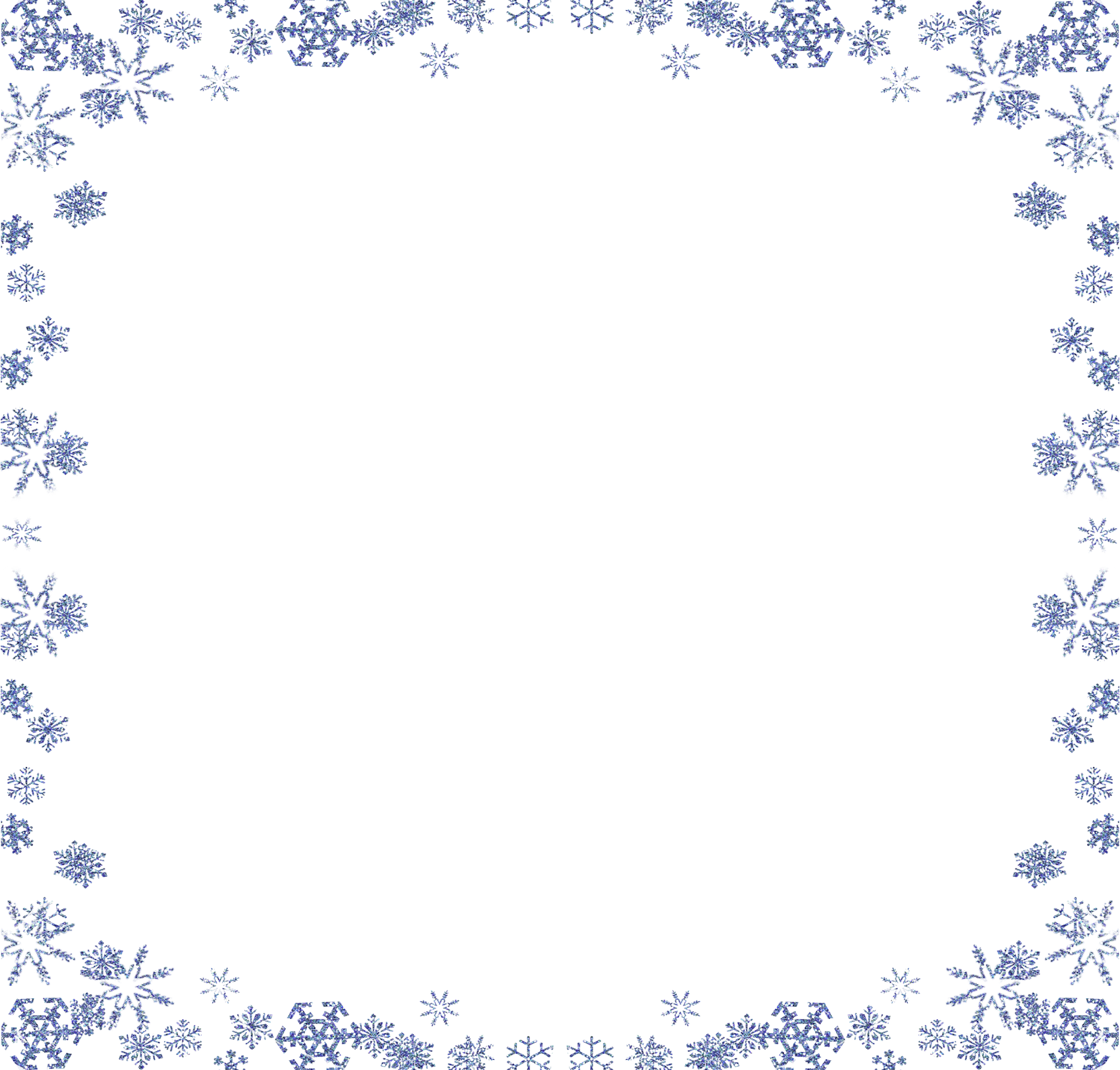 “Лускунчик і мишачий король”, 1816 рік
Відома різдвяна казка в казці. Реальне (життя родини Штальбаумів) і казкове (історія Лускунчика) переплетені з таким мистецтвом, що можна заплутатися в здогадках: чи це війна іграшок і мишей наснилася Марі, чи все відбулося насправді? Лускунчик – лялька чи зачарована людина? Інакше кажучи, у святкову ніч трапляються справжні дива.
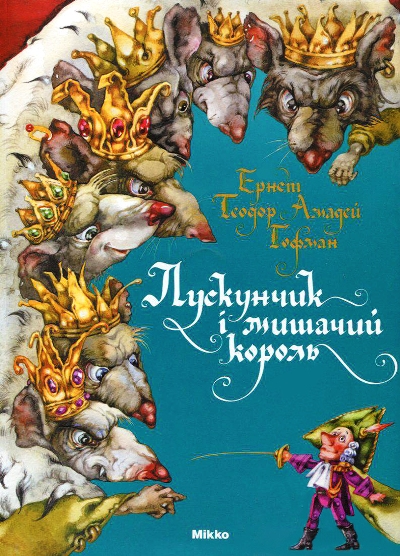 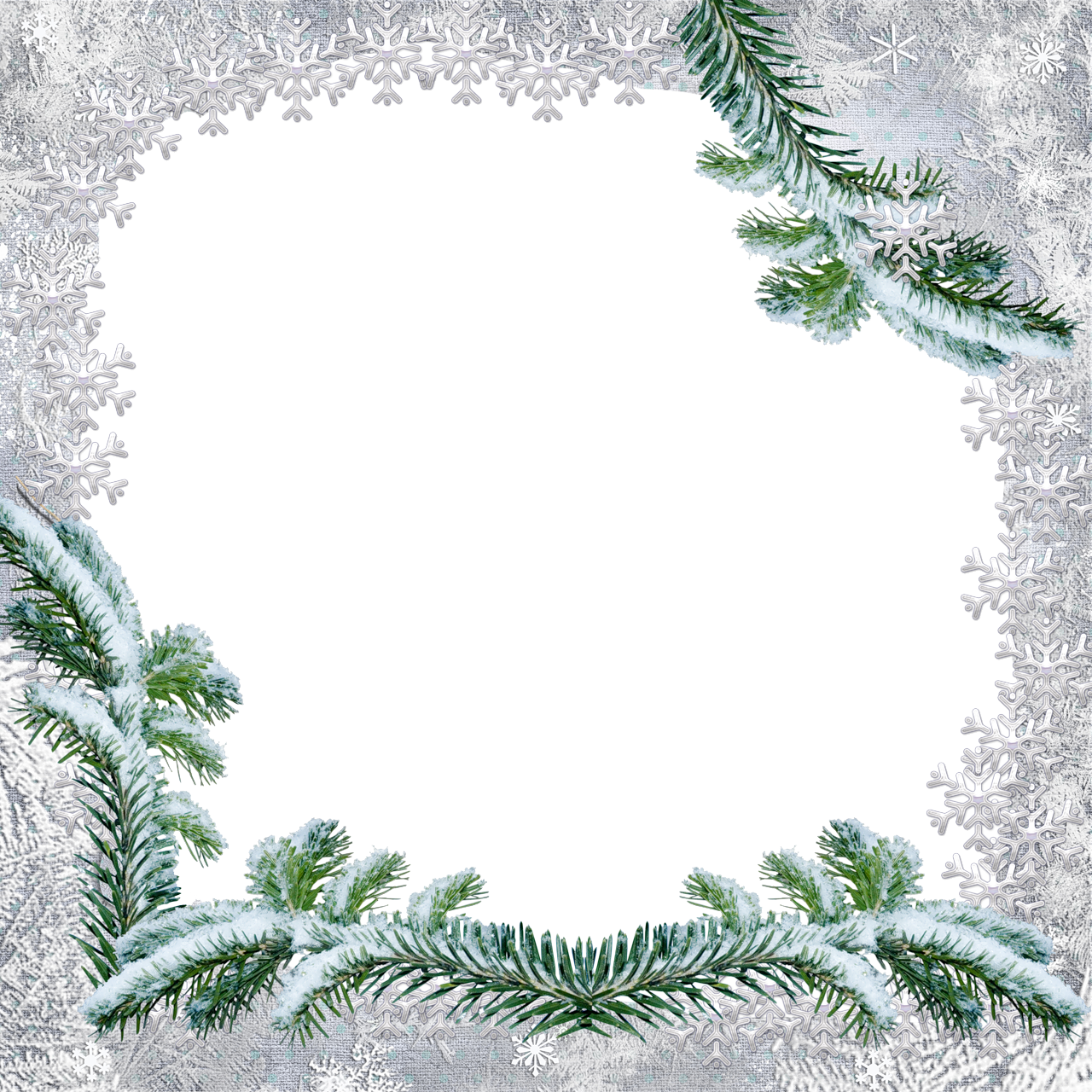 Різдво в УКРАїНі
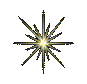 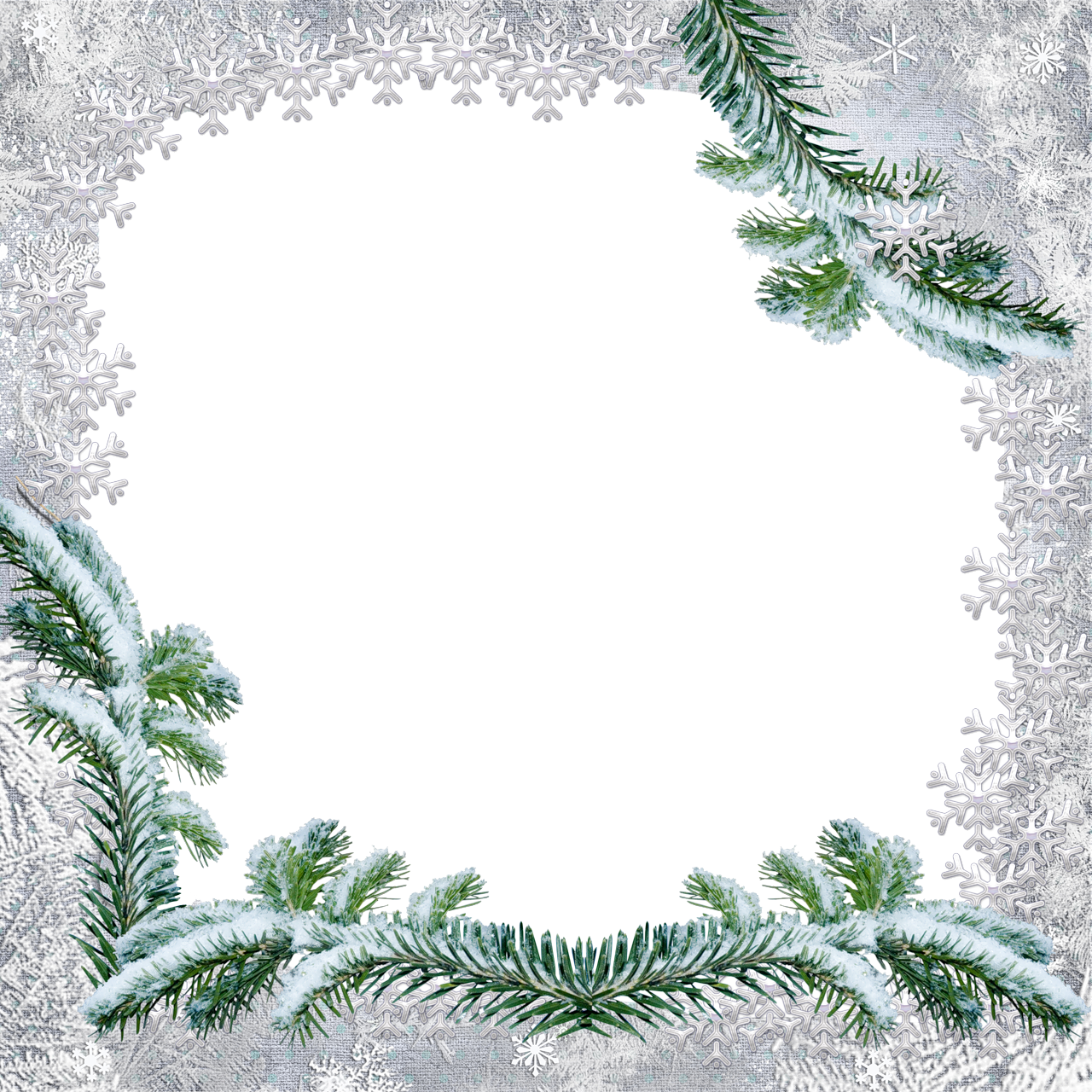 Основні символи Різдва в Україні
12 головних страв 
на різдвяний Святвечір
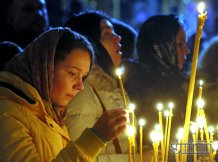 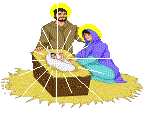 Вертеп
Богослужіння
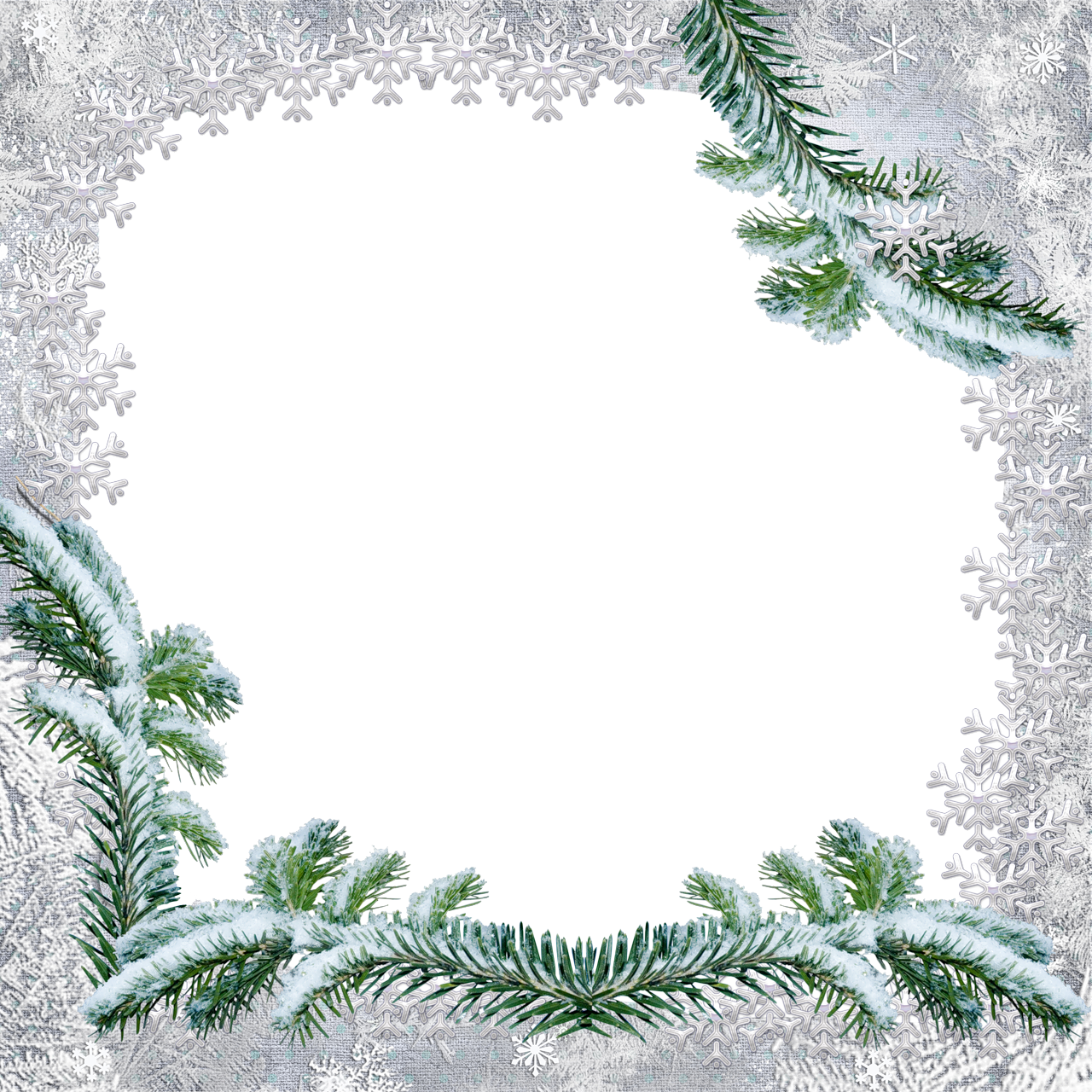 Микола Васильович Гоголь
-  прозаїк, драматург, поет, критик, публіцист, визнаний одним із класиків літератури. Народився Гоголь в Україні. Усе, що оточувало хлопчика в дитинстві, було овіяне романтикою: краса українських пейзажів, чарівність народних легенд та героїка історичних переказів, він з дитинства добре знав українські казки, пісні, бувальщини. Саме вони насичували його уяву, що створила прекрасні "Вечори на хуторі поблизу Диканьки"
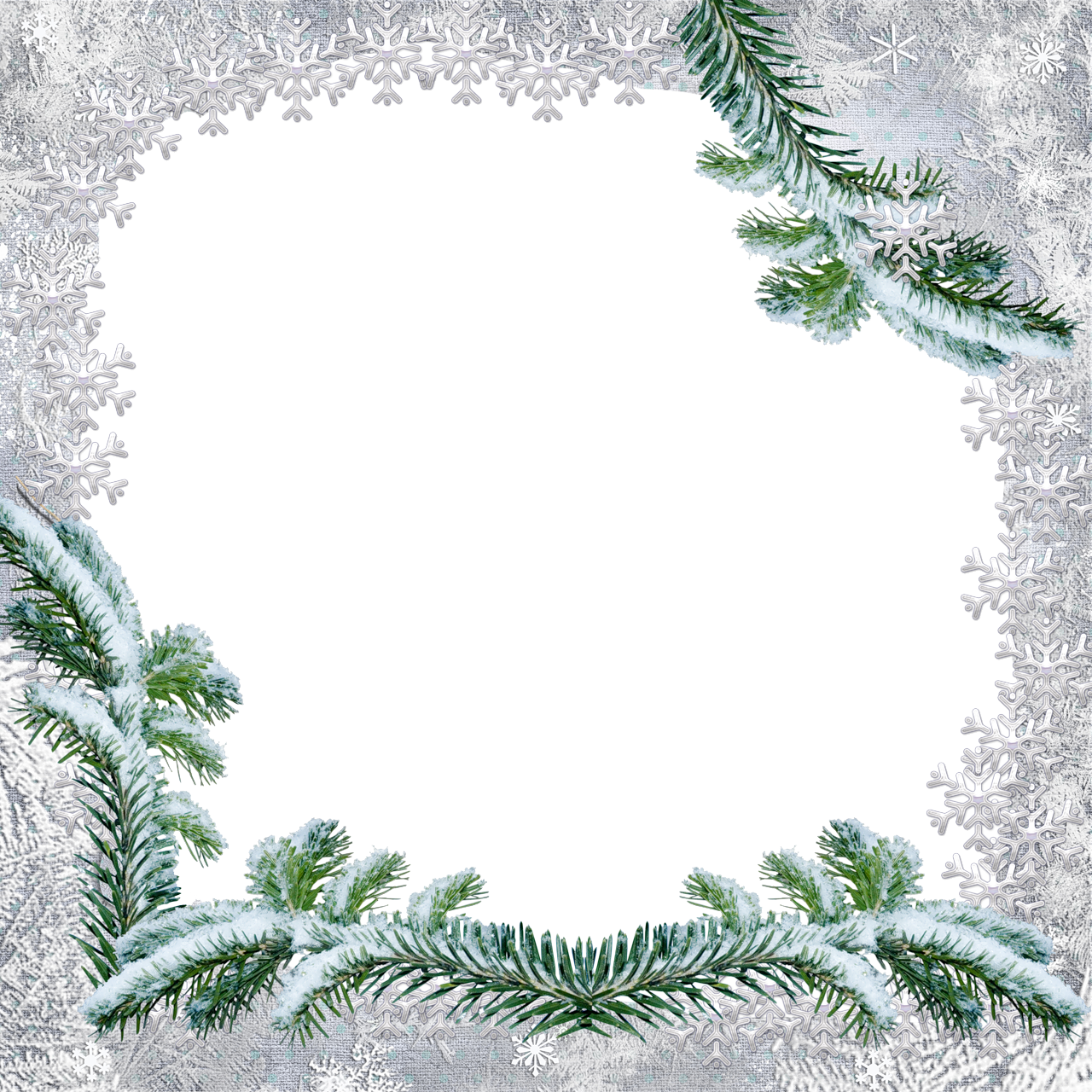 “Ніч перед Різдвом”,
1832 рік
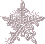 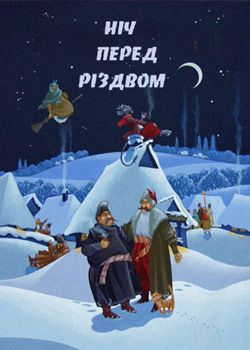 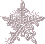 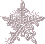 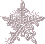 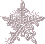 Повість - частина відомого циклу «Вечори на хуторі біля Диканьки». Тут можна відчути не стільки дух самого Різдва, скільки атмосферу свята в українському селі. У творі багато фольклору, традицій… і трохи демонів. Тож дива таки трапляються, навіть завдяки чортам.
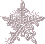 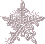 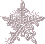 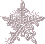 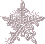 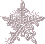 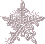 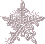 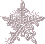 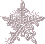 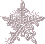 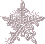 Різдво в Англії
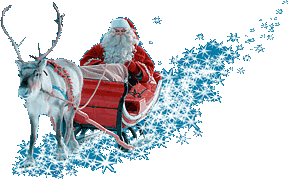 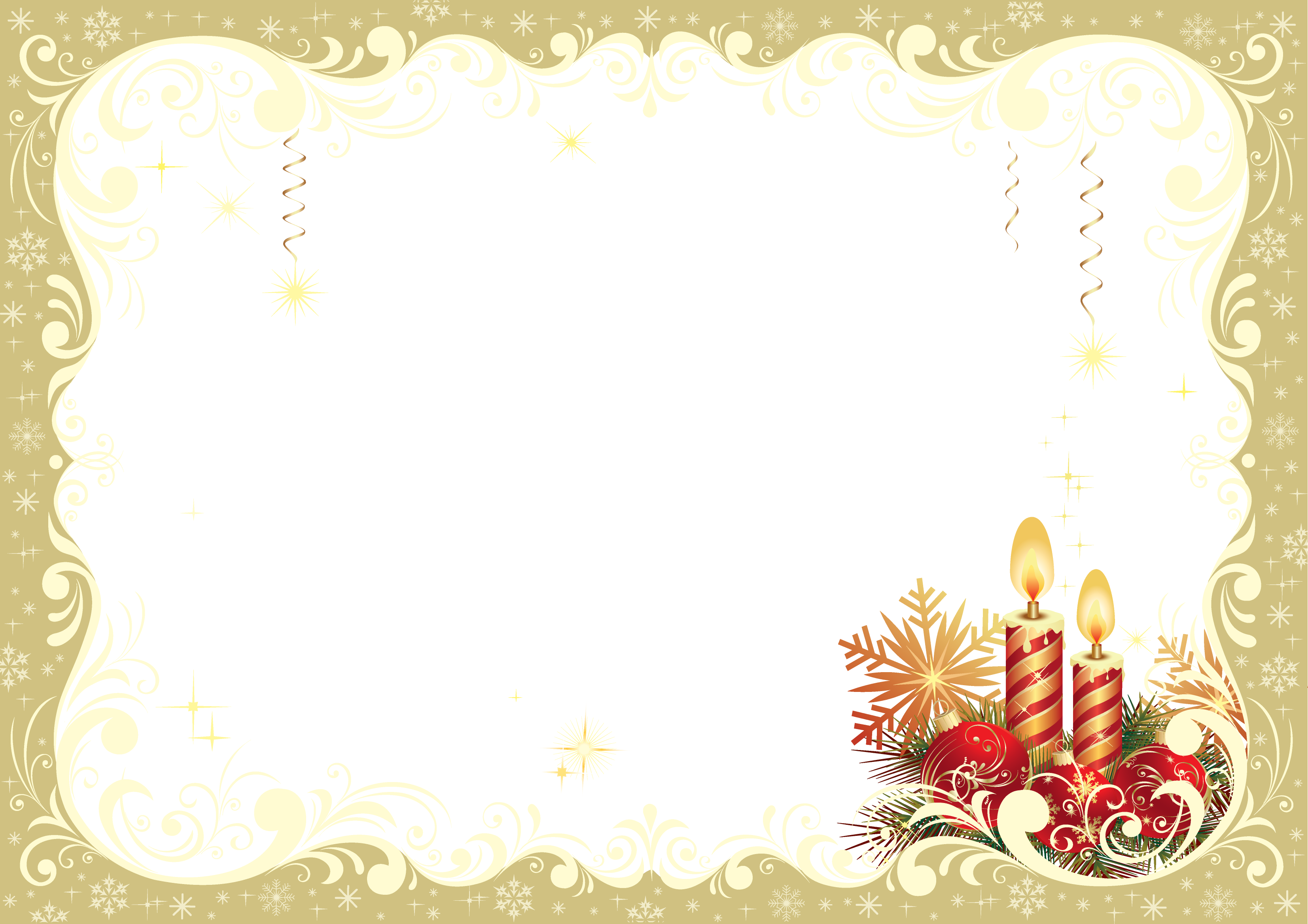 Основні символи Різдва в Англії
Вулиці іскряться під впливом магії тисяч чарівних лампочок. Свіже повітря коле щоки і ніс, і морозець перетворює місто в Різдвяну Країну Чудес
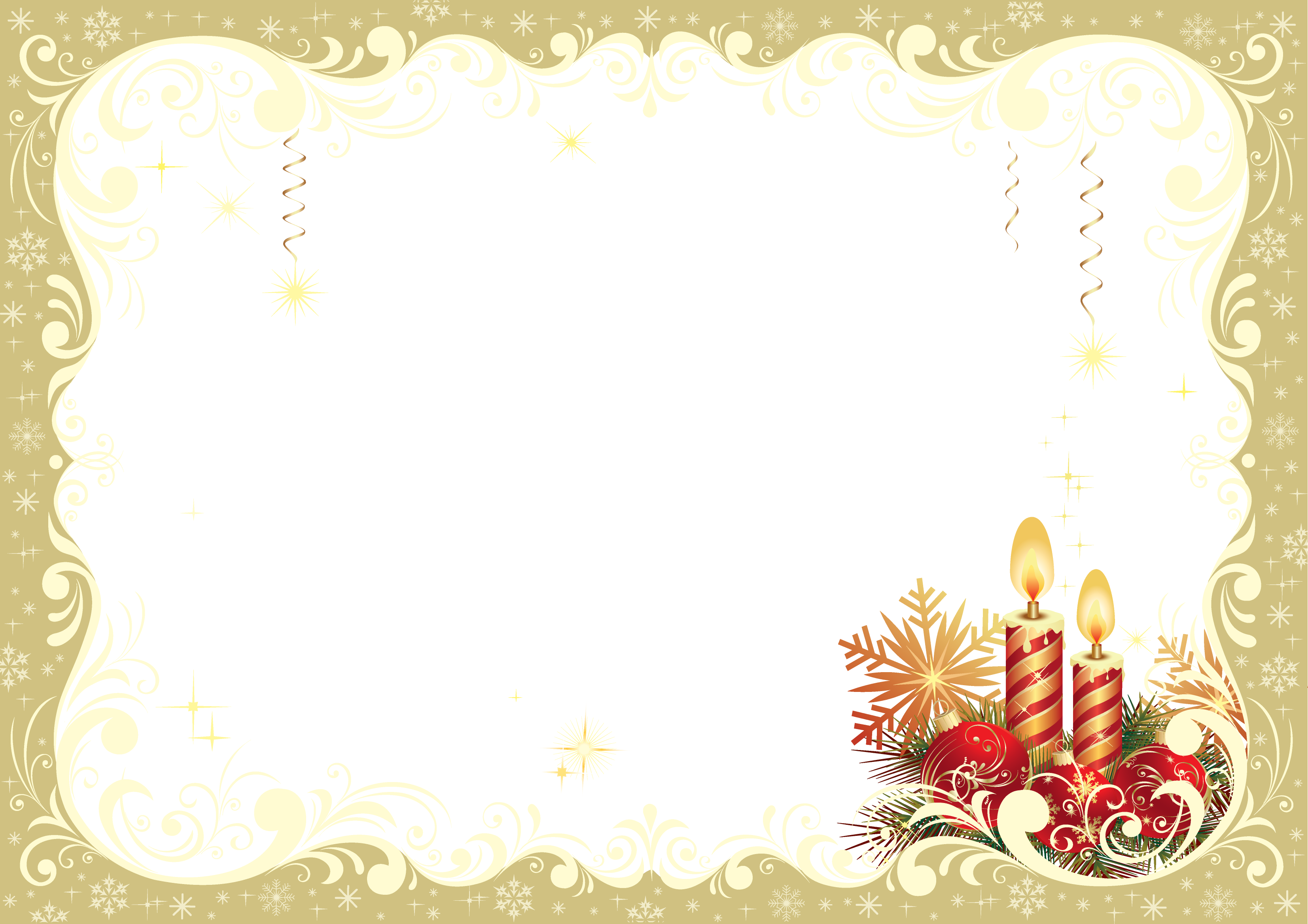 На Різдво всі вікна сільських будинків висвітлені у Великобританії свічками, тому серед місцевих жителів ніч під Різдво називається «ніч свічок».
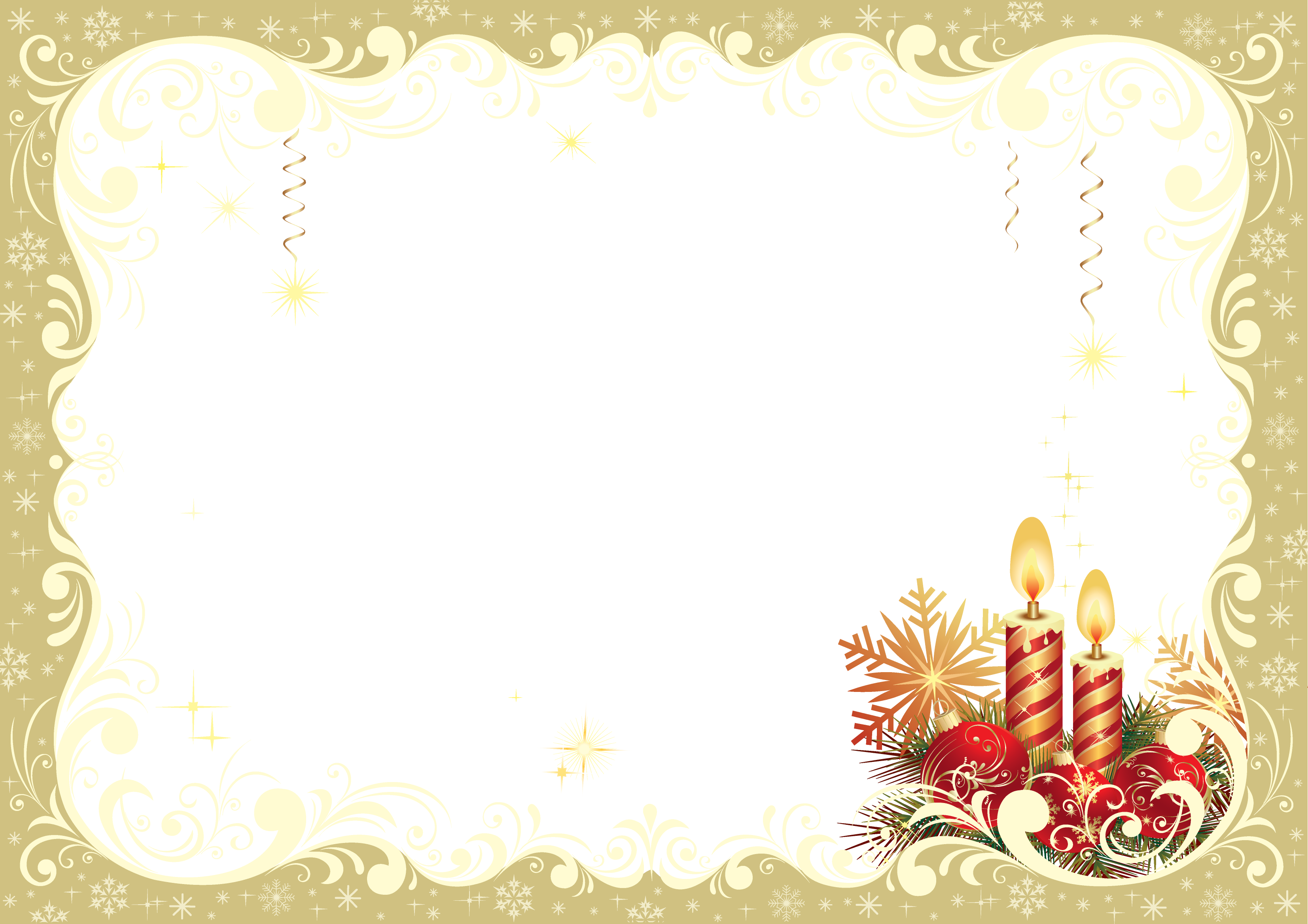 Різдво в Англії незмінно пов'язане з прикрасою будинку гілочками гостролиста, плюща та ін. Це символізує волю людини, її прагнення триматися за Всевишнього для отримання сил і підтримки. А гілочки омели розвішують, як правило, в дверних отворах. Є традиція, згідно з якою чоловік і жінка, зустрівшись під такий рослинністю, повинні поцілуватися.
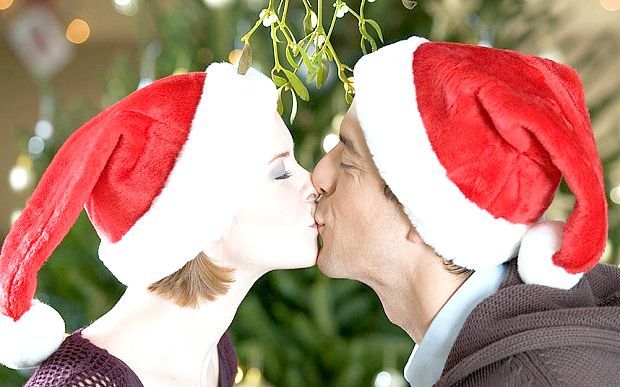 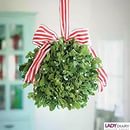 Гілочки омели
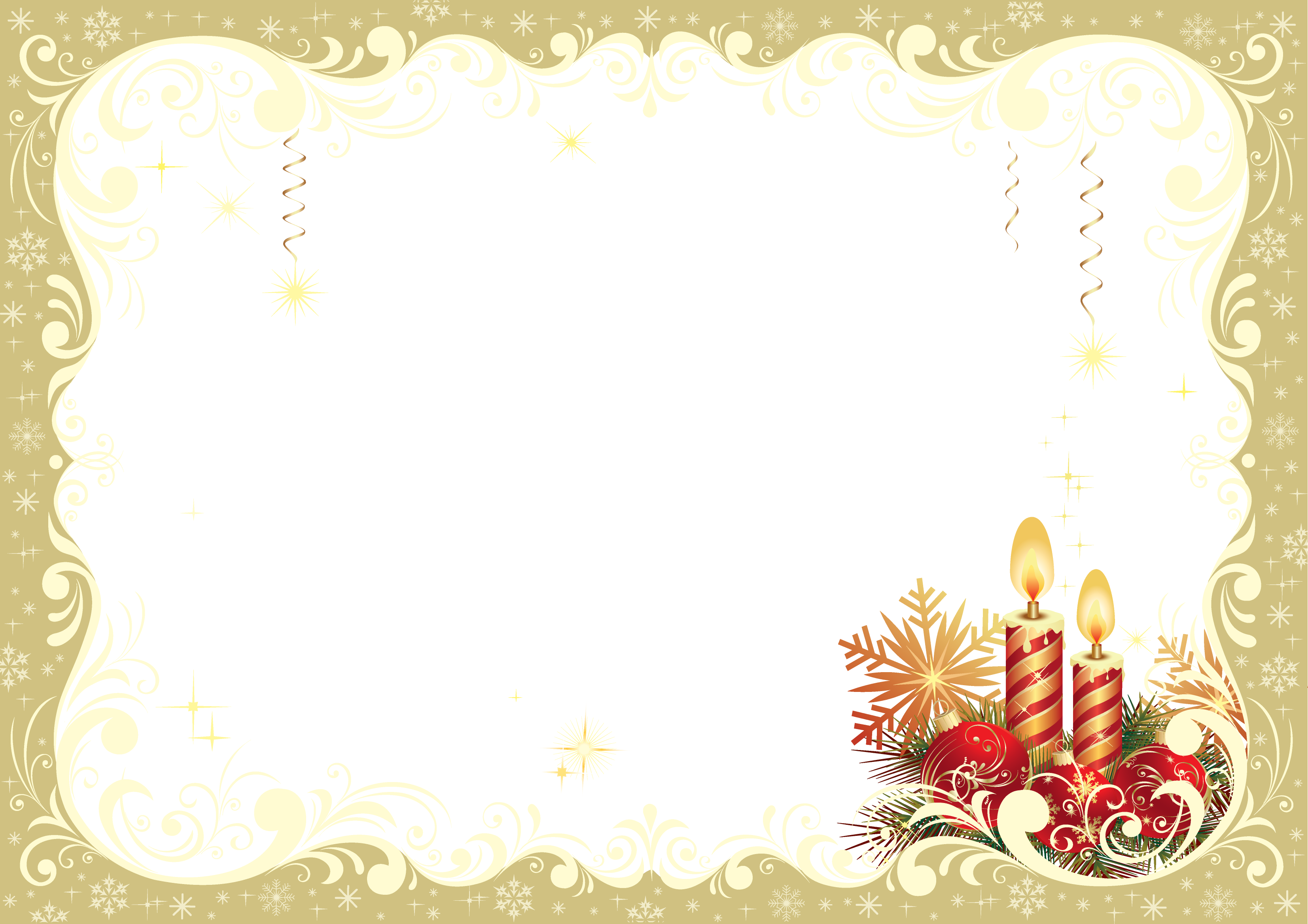 Ставити вдома різдвяну ялинку — символ вічної природи.
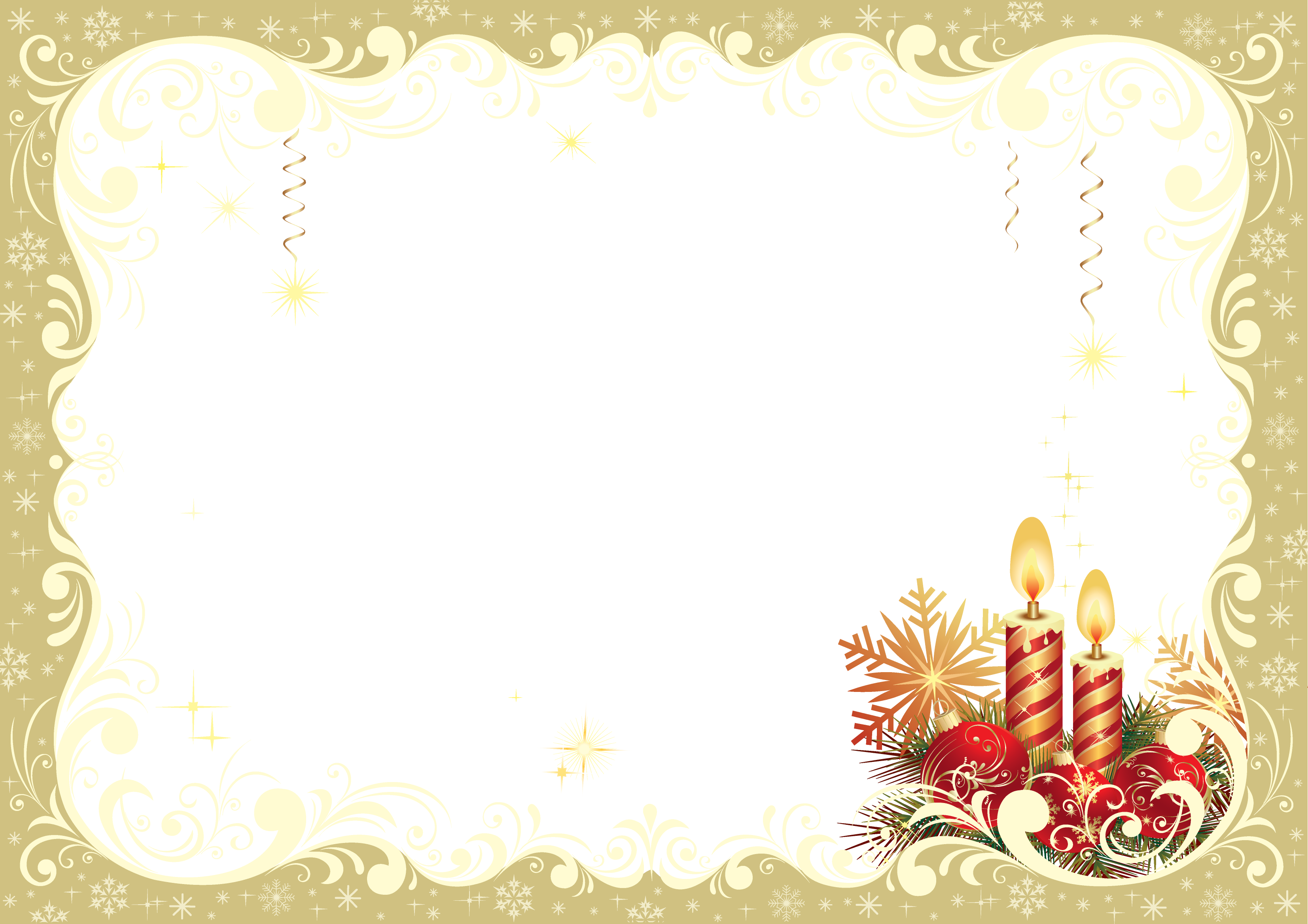 Що подають до столу?
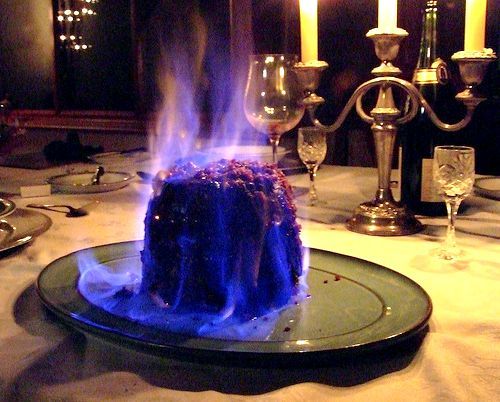 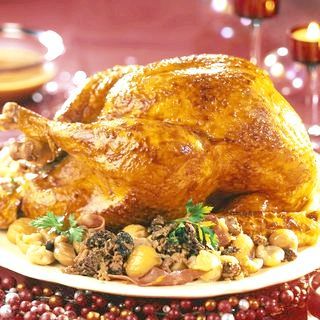 Пудинг
Запечена індичка
 з овочами
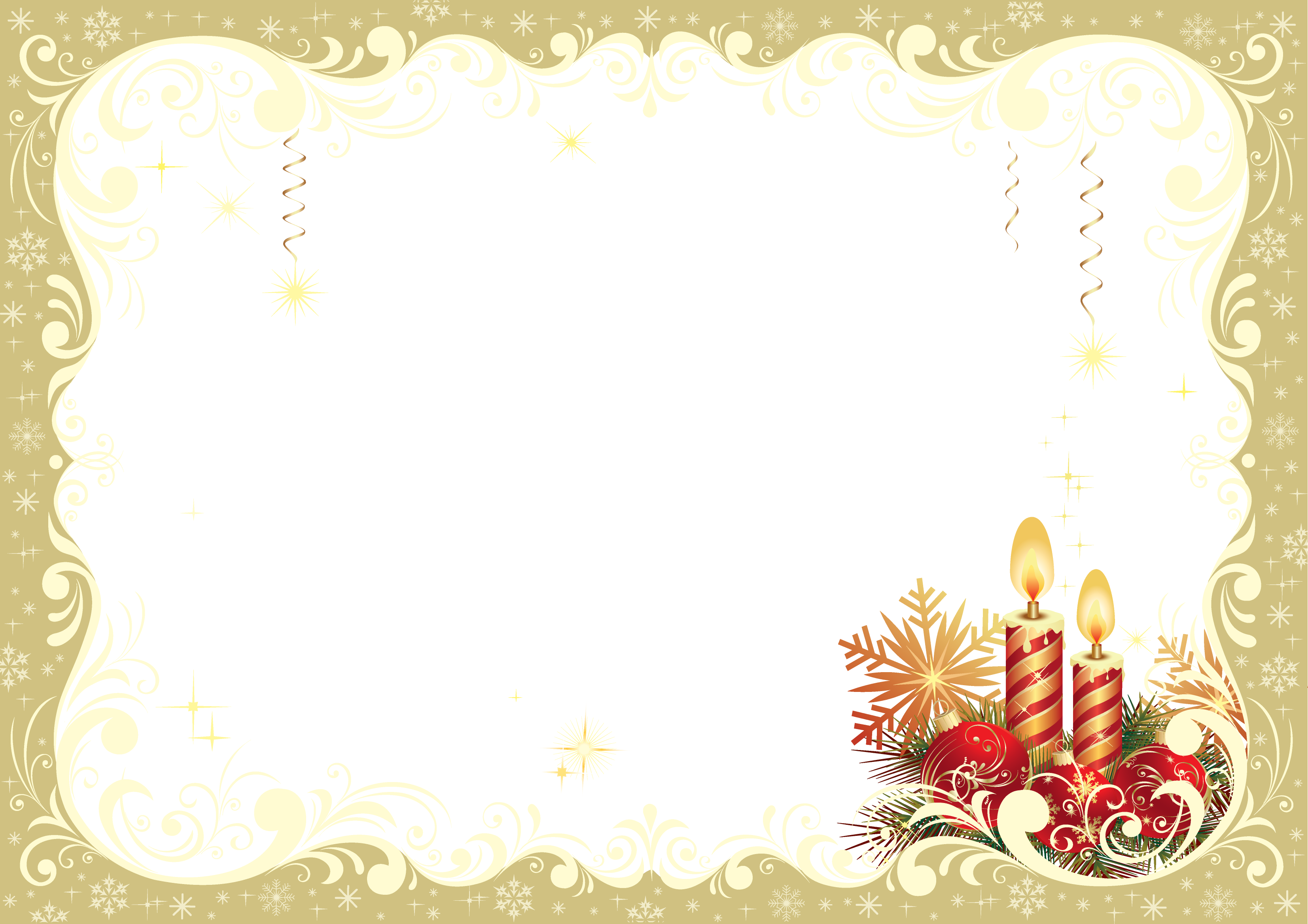 Панчохи і Санта Клаус
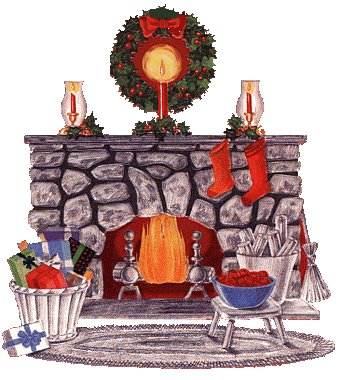 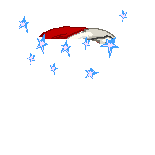 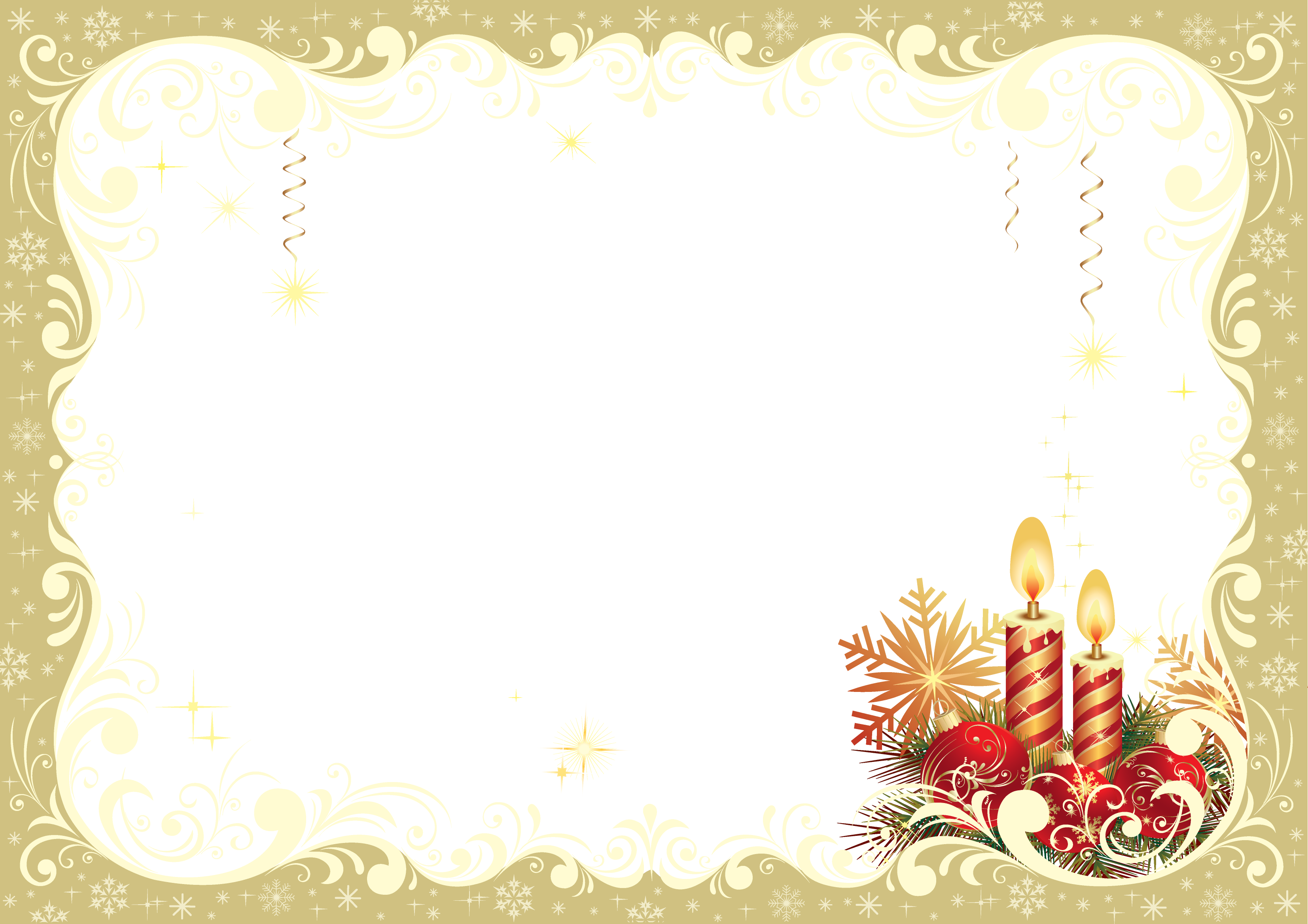 Подарунки від Санта Клауса
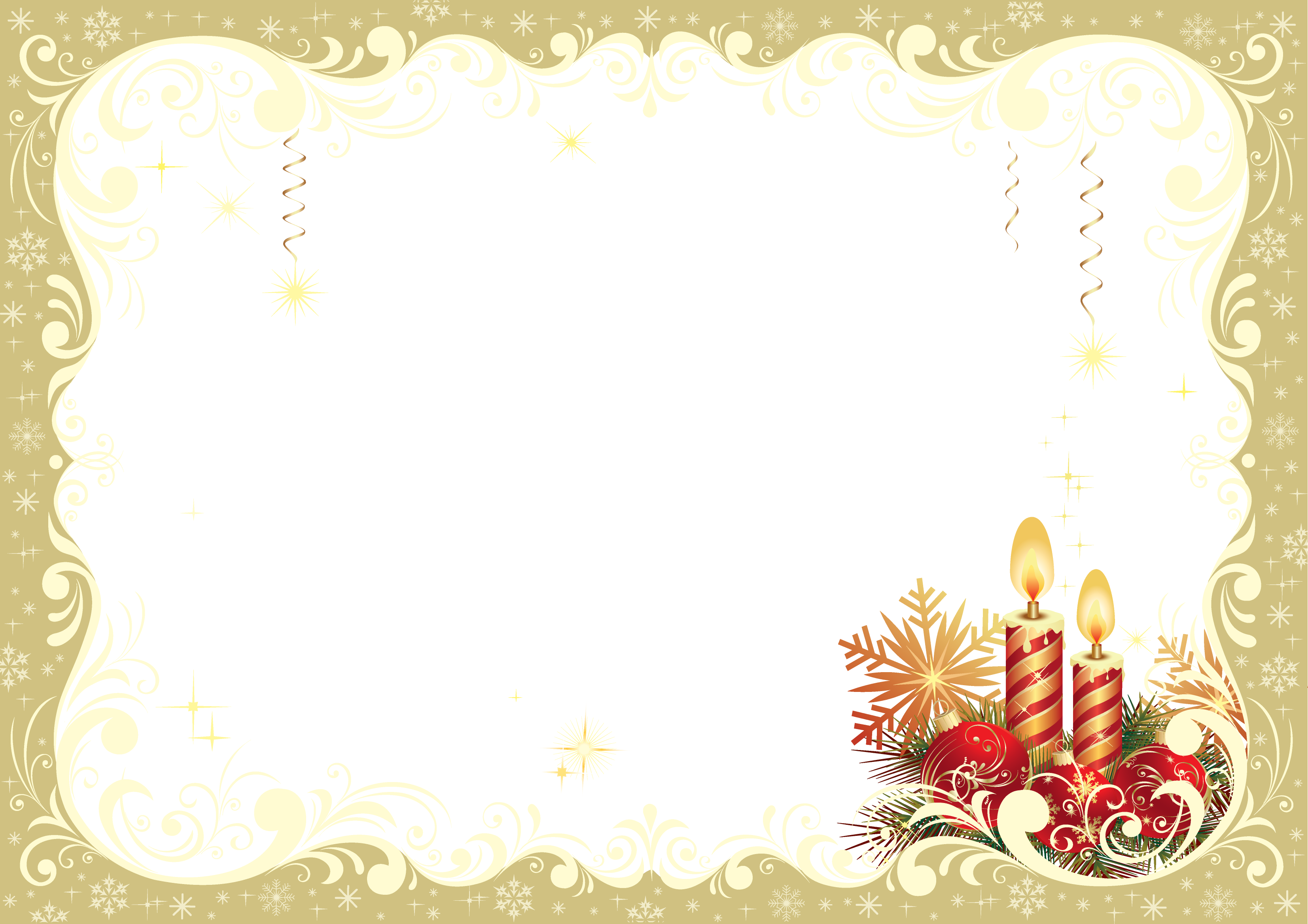 Чарльз Діккенс
Різдво… ”Це радісні дні – дні милосердя, доброти, всепрощення. Це єдині дні і всьому календарі, коли люди, наче з мовчазної згоди, вільно розкривають одне одному серця і бачать у них, - навіть у тих, хто не має ні грошей, ні долі, - таких саме людей, як вони самі”, - так писав відомий англійський письменник Чарльз Діккенс.
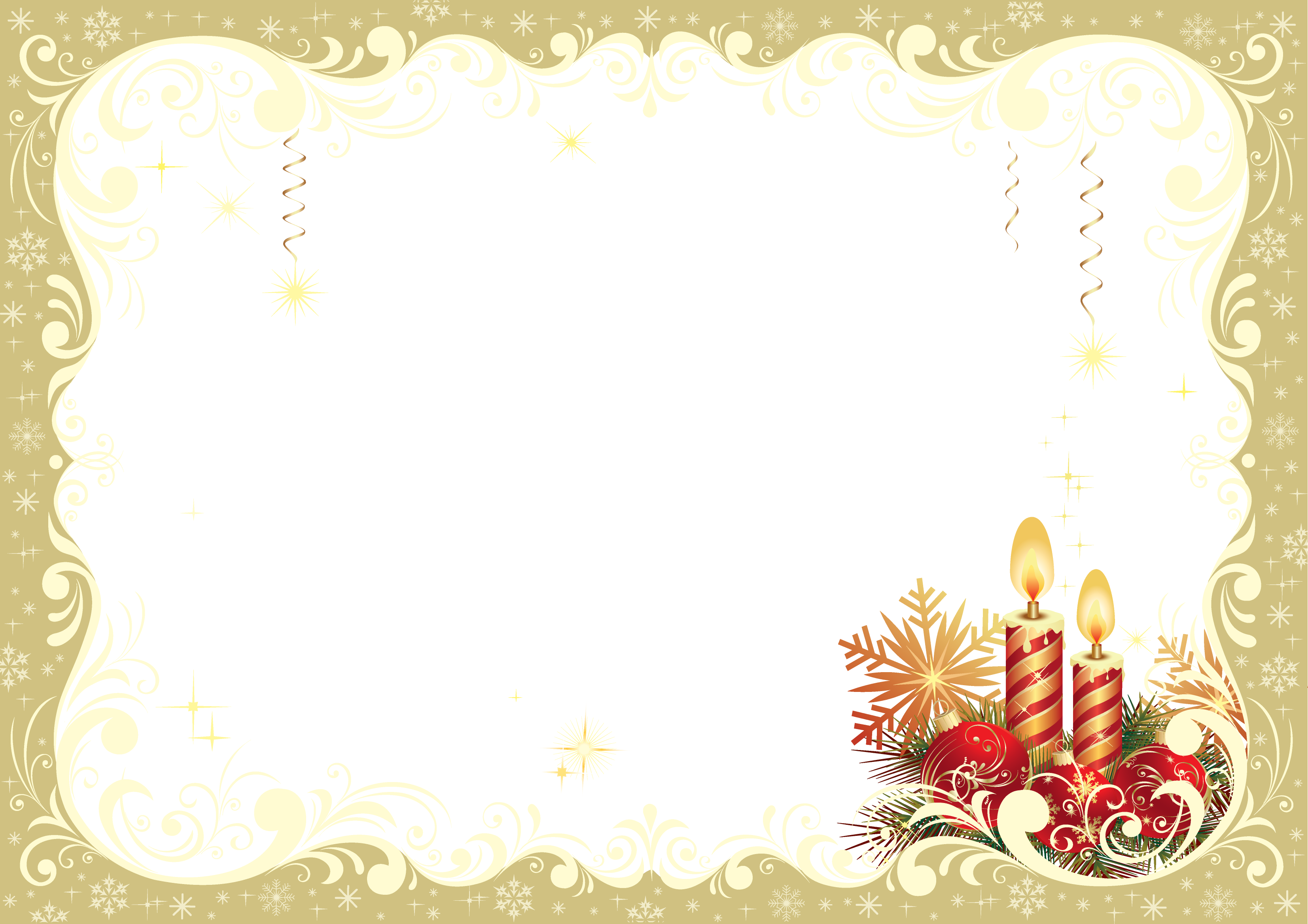 «Різдвяна пісня у прозі», 1843 рік
Повість навчить нас, що ніколи не пізно спинитися та поглянути на своє минуле, спробувати відкоригувати колишні погані вчинки добрими справами сьогодення. І різдвяний час завжди є нагодою для такого внутрішнього духовного очищення.
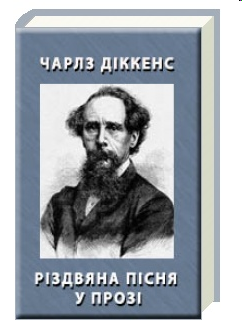 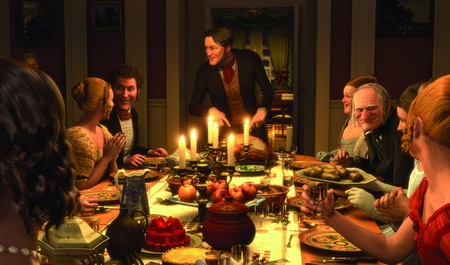 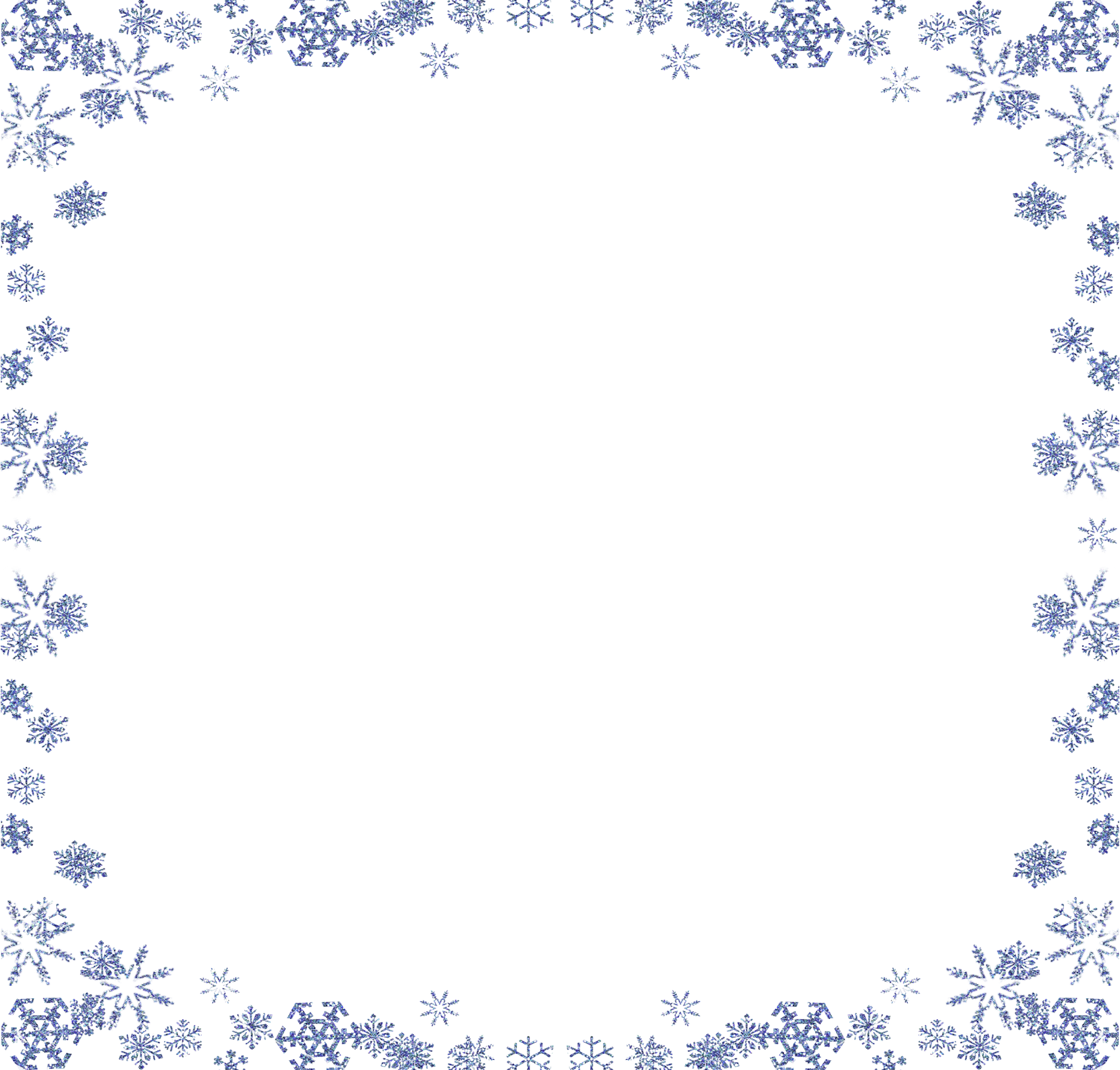 Різдво в сша
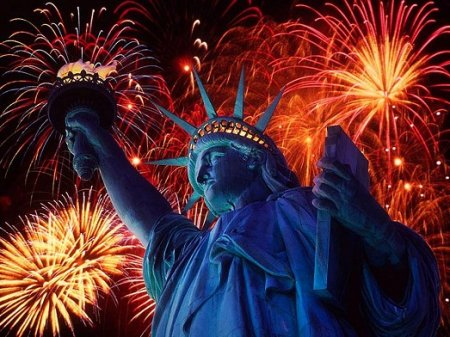 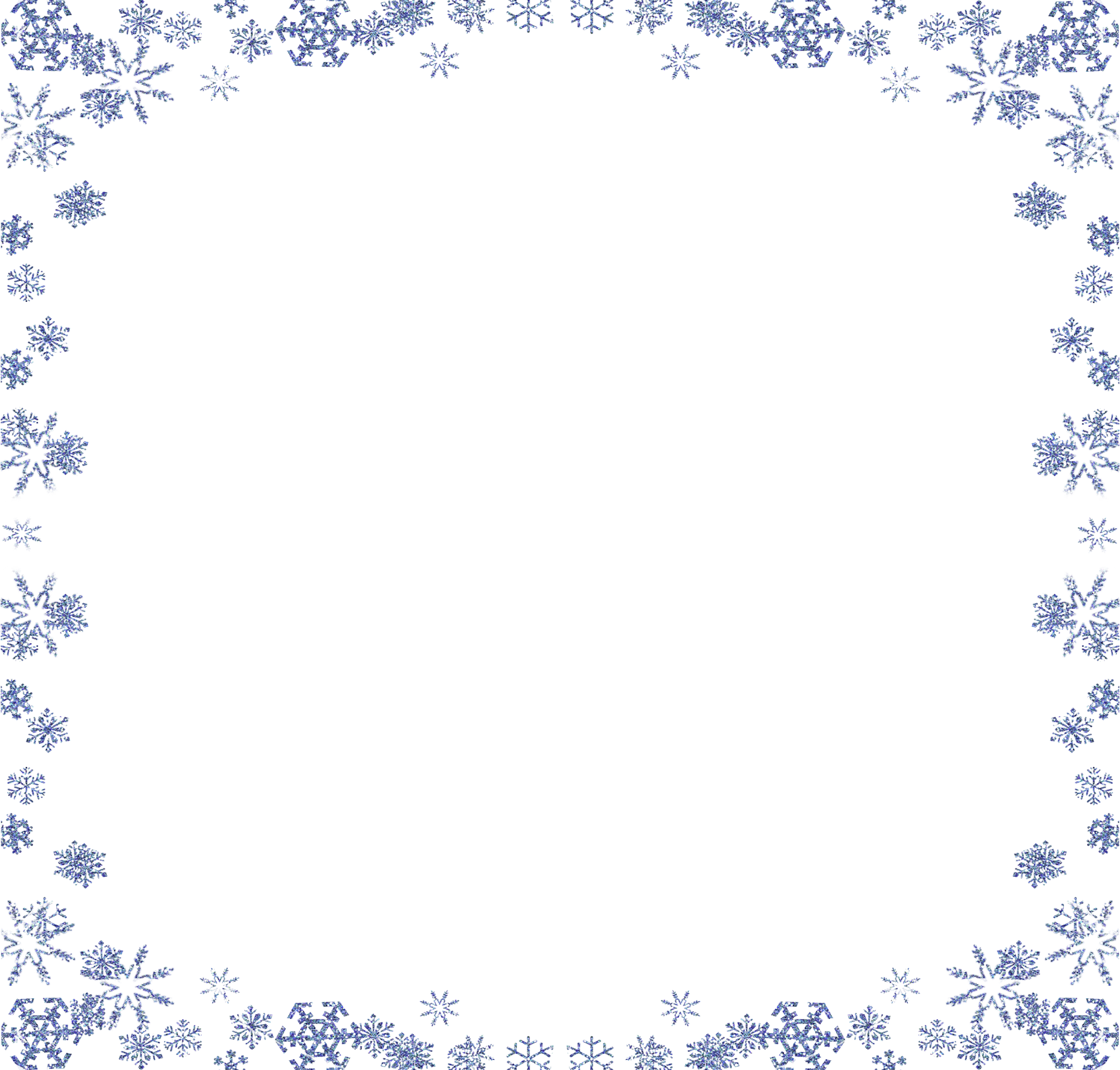 Основні символи Різдва в Англії
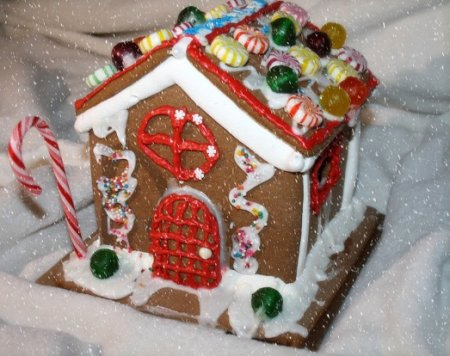 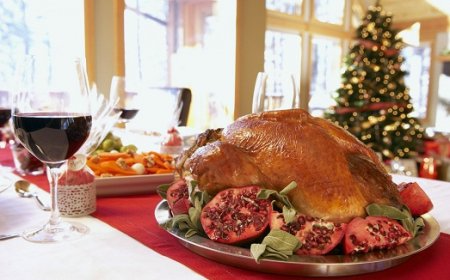 Запечена індичка
Солодка випічка
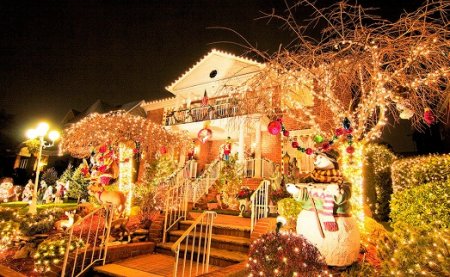 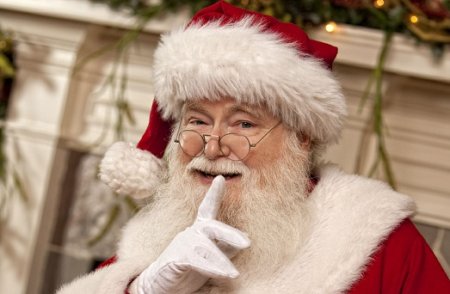 Оздоблення будинку та двору
Санта Клаус
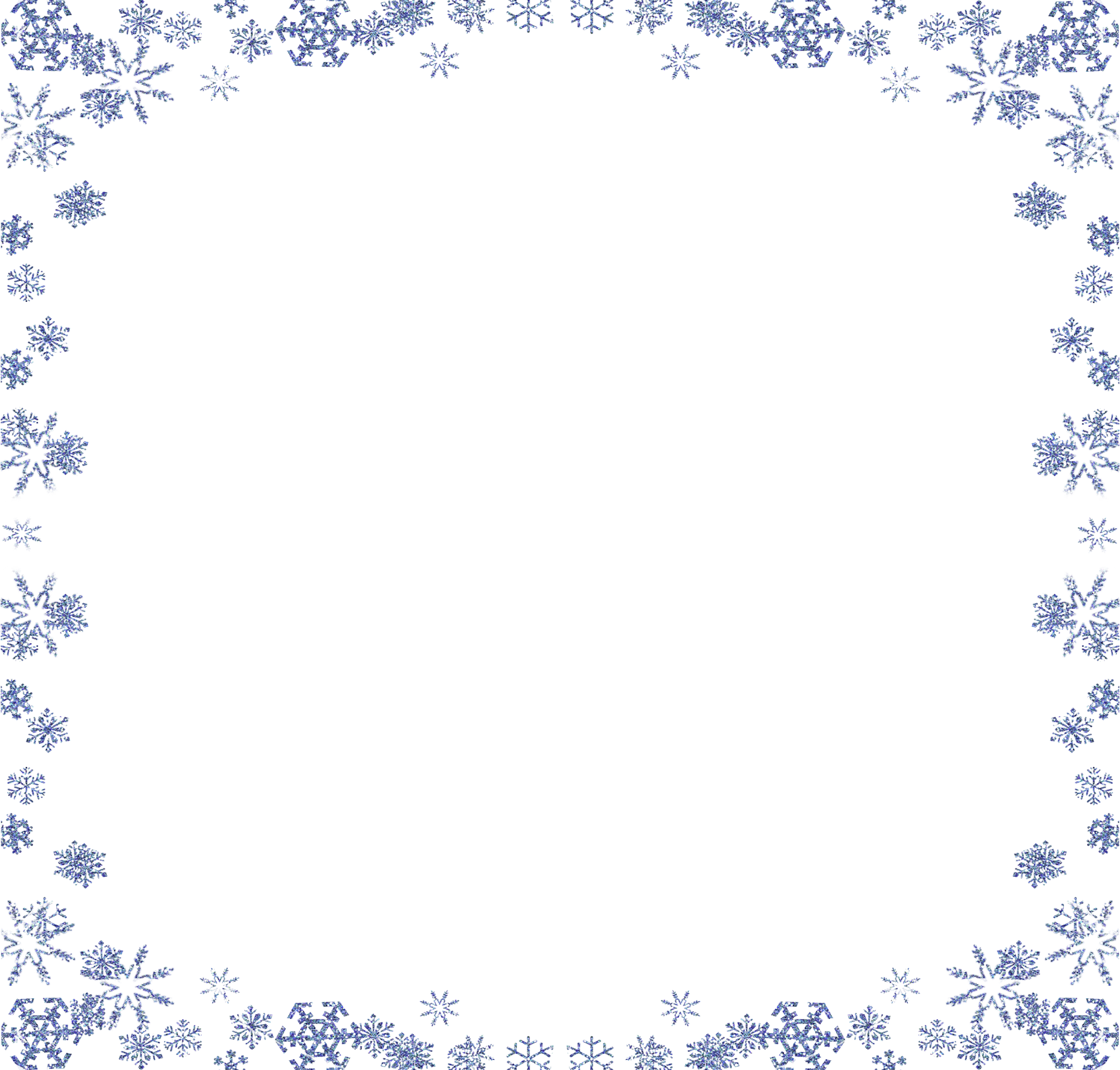 Яке ж Різдво без святкових костюмів?
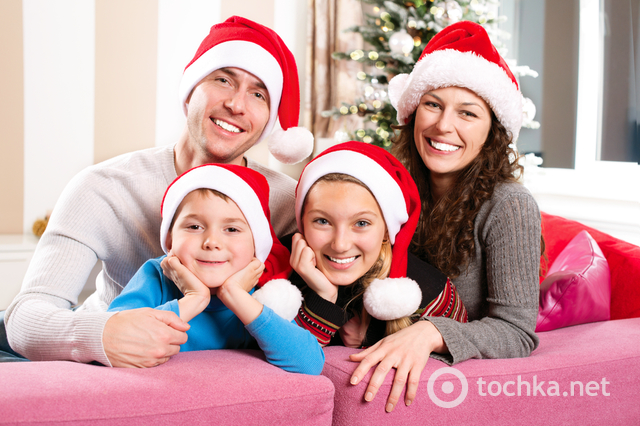 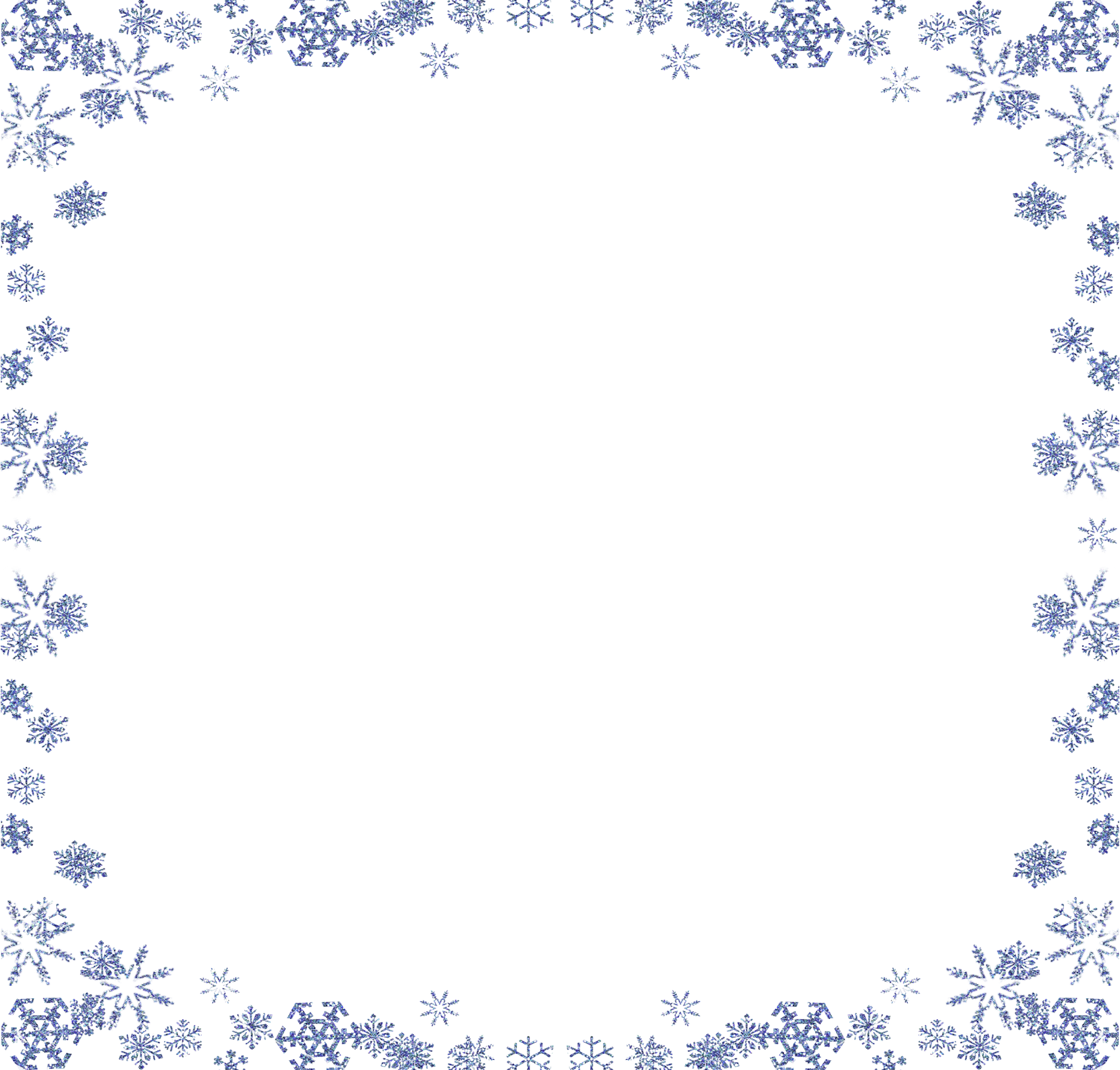 Вільям Сідні Портер (таке справжнє ім'я 
американського письменника О. Генрі)
його творчість - невичерпне джерело добра і людяності. Його твори не тільки захоплюють і радують нас, вони пробуджують у душі цілий світ добрих почуттів, вселяють оптимізм і надію.
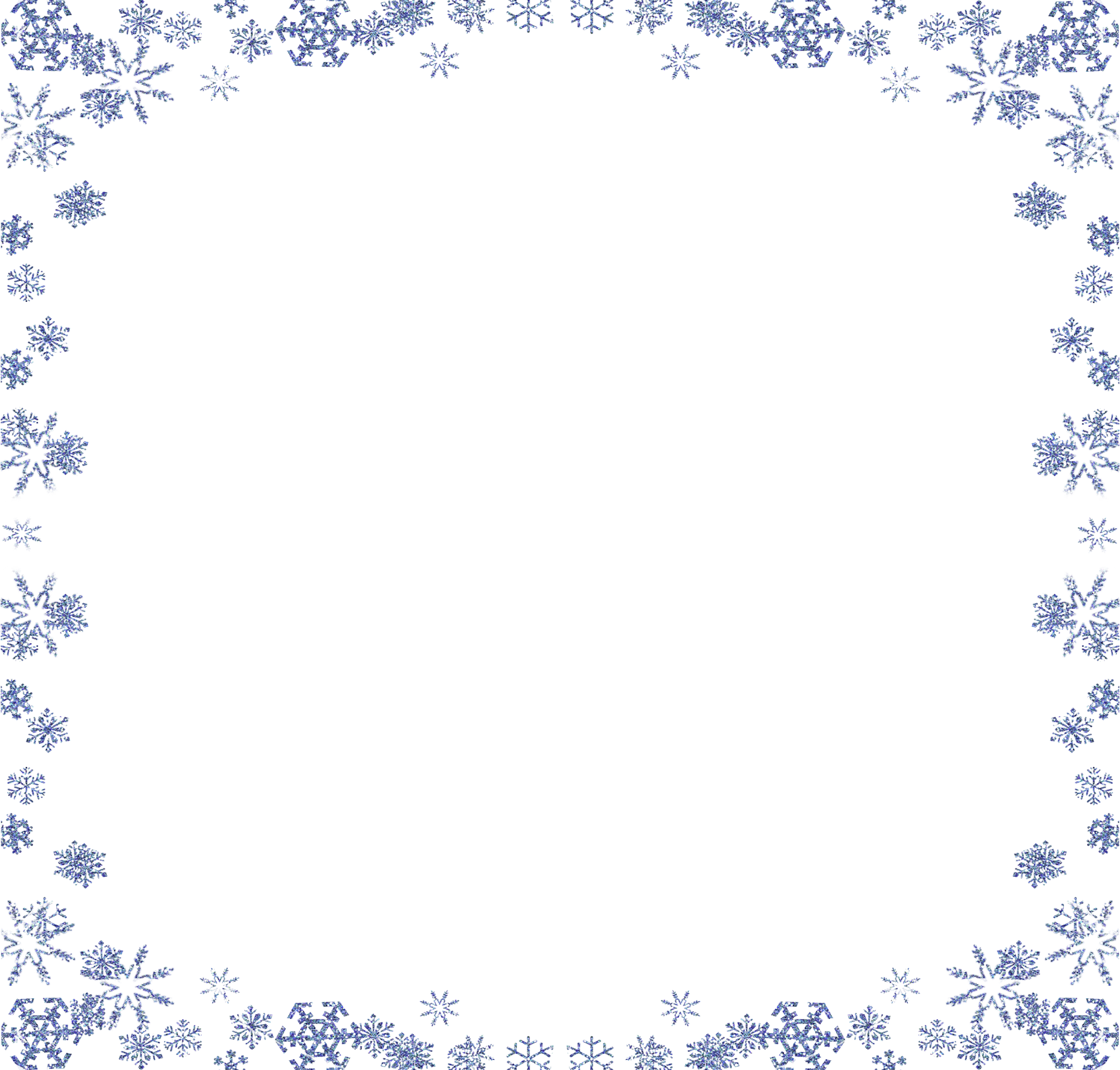 «Дари волхвів», 1905 рік
Герої твору засвідчують, що немає ціннішого і важливішого подарунка, ніж той, який робиться від щирого серця і засвідчує готовність людини принести в жертву іншій найдорожче, що у неї є.
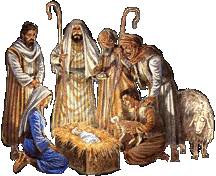 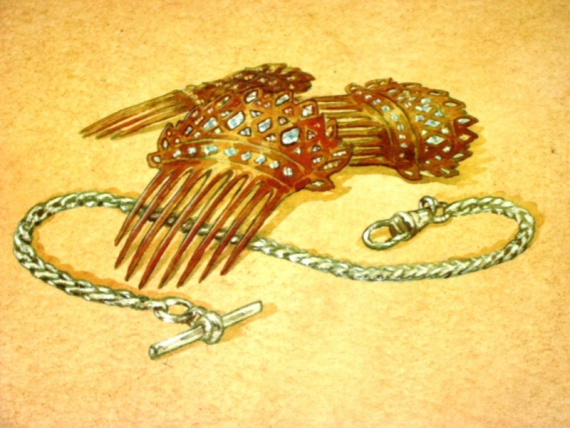 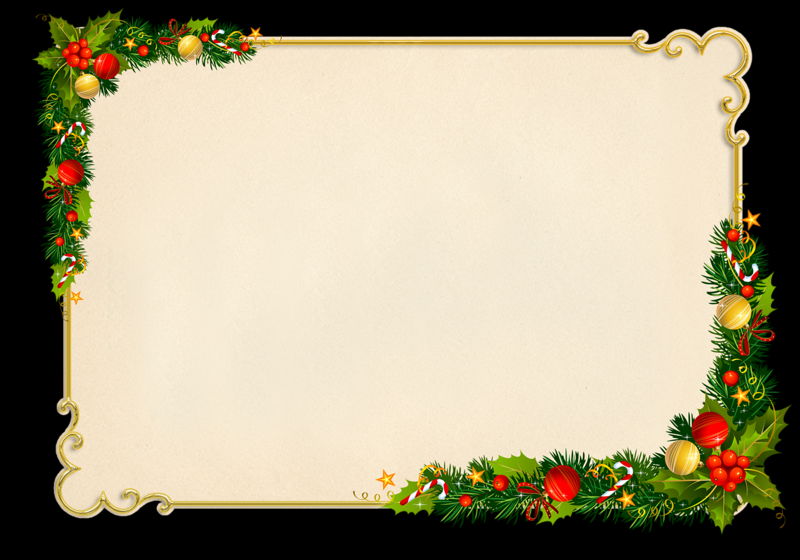 Різдво в швеції
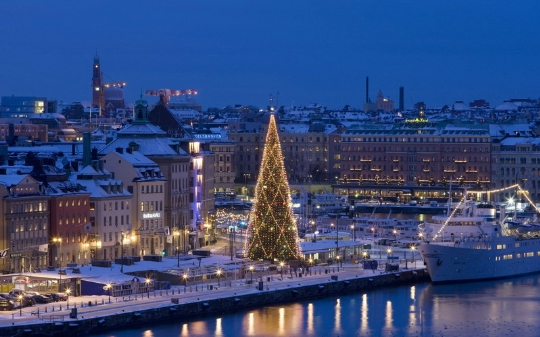 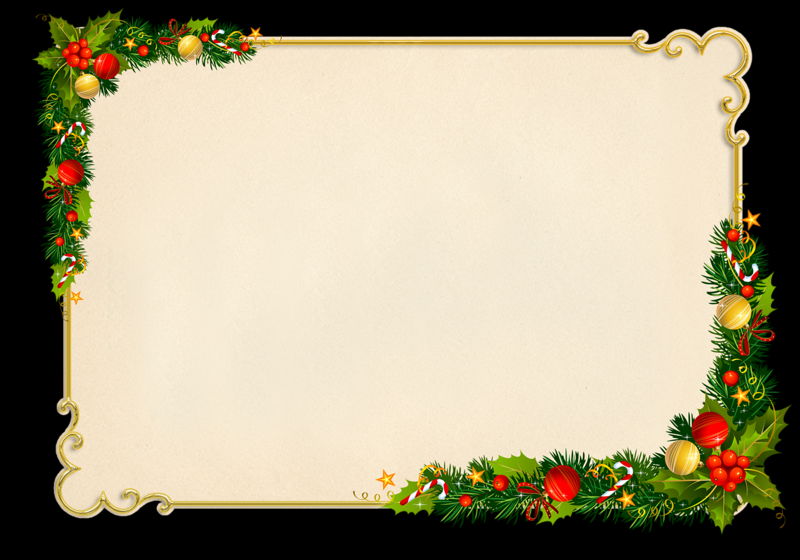 Основні символи Різдва в Швеції
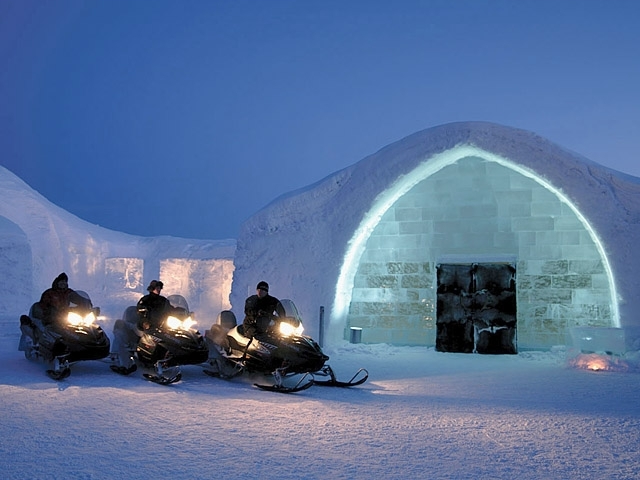 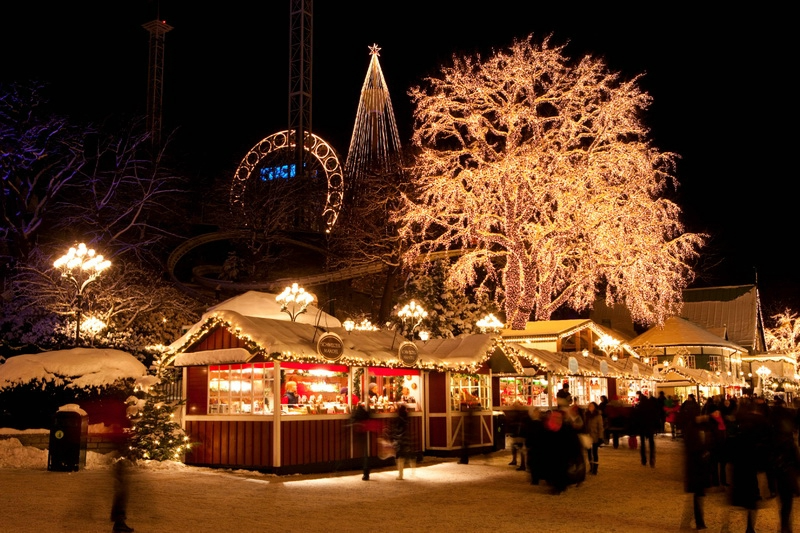 Льодовий готель
Різдвяні ярмарки
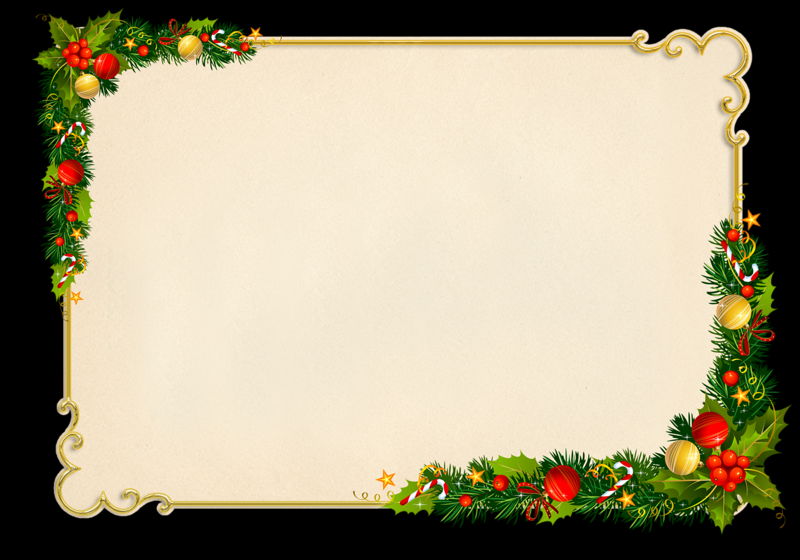 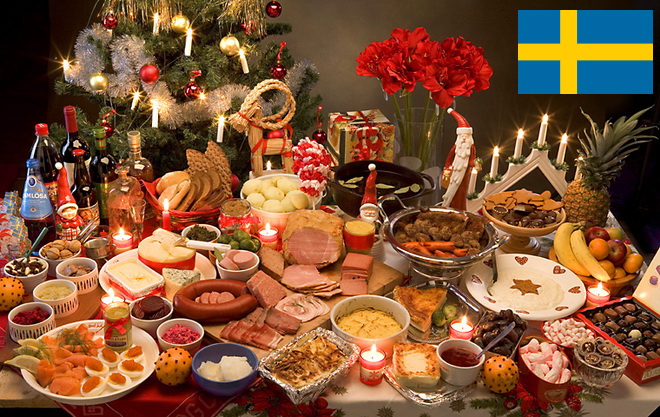 Різдвяний стіл
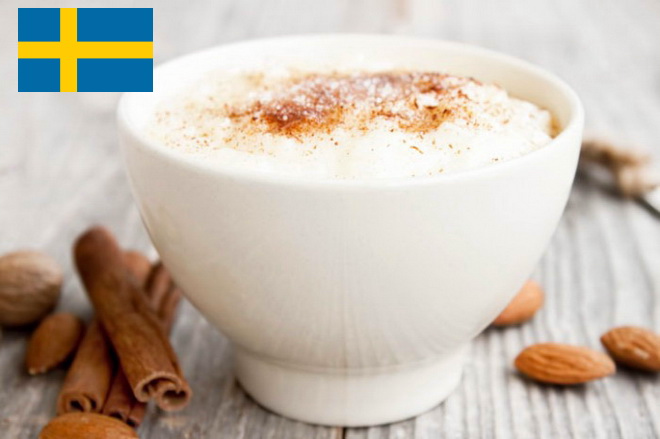 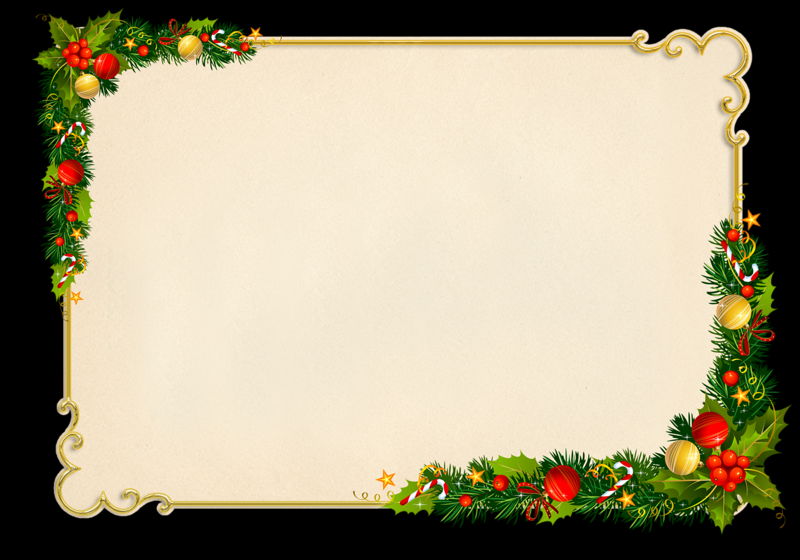 Дітям вручає подарунки Різдвяний Гном
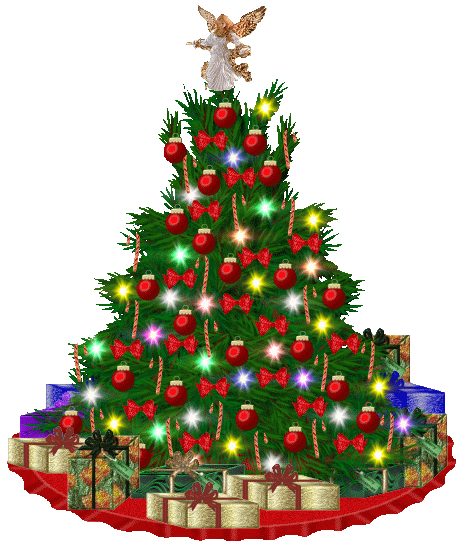 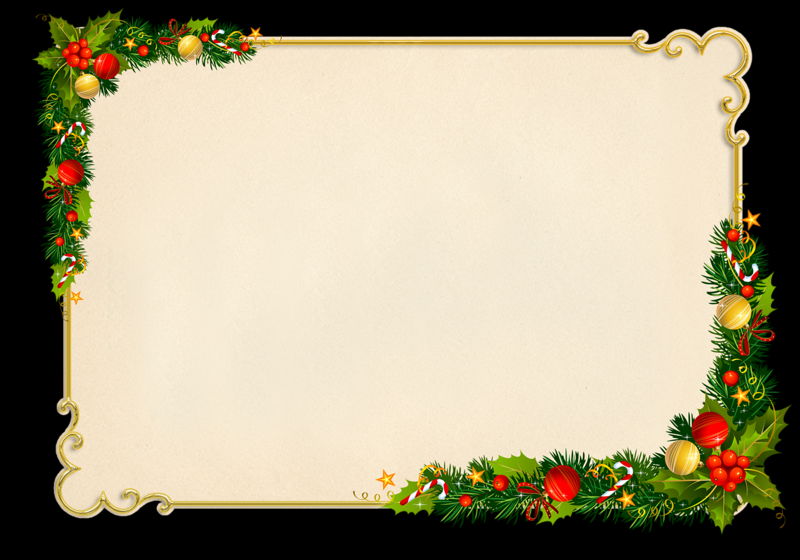 Се́льма Лаґерлеф
Сельма Лагерлеф стверджувала, що усе життя справді бачила чудесних істот і створінь. Вона так зжилася з казкою, яка пронизала всю її творчість.
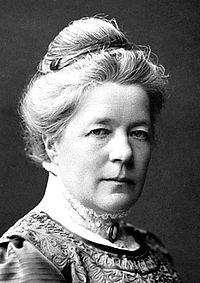 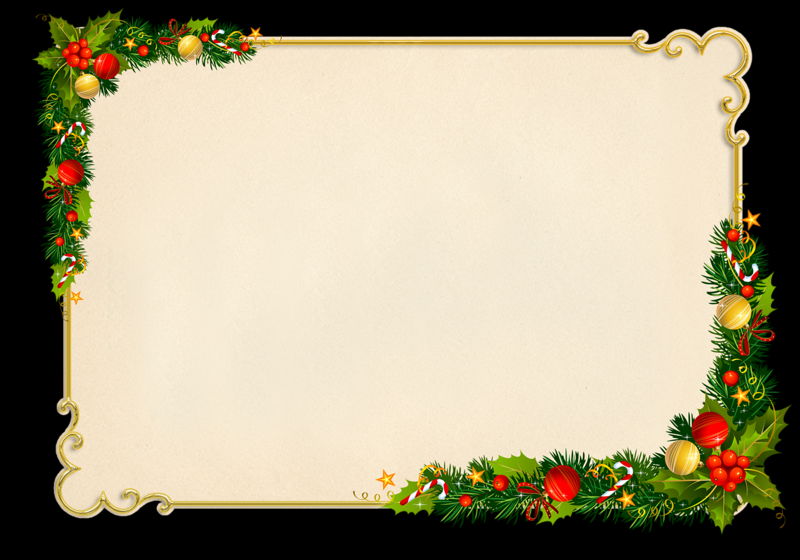 «Легенда про Різдвяну троянду», 
1908 рік
- Це розповідь  про віру і безвір’я, про милосердя і прощення, про вірність боргу і слову; про вміння визнавати помилки і каяття – про все те важливе наповнення життя, про яке варто було б згадувати не тільки під Різдво …
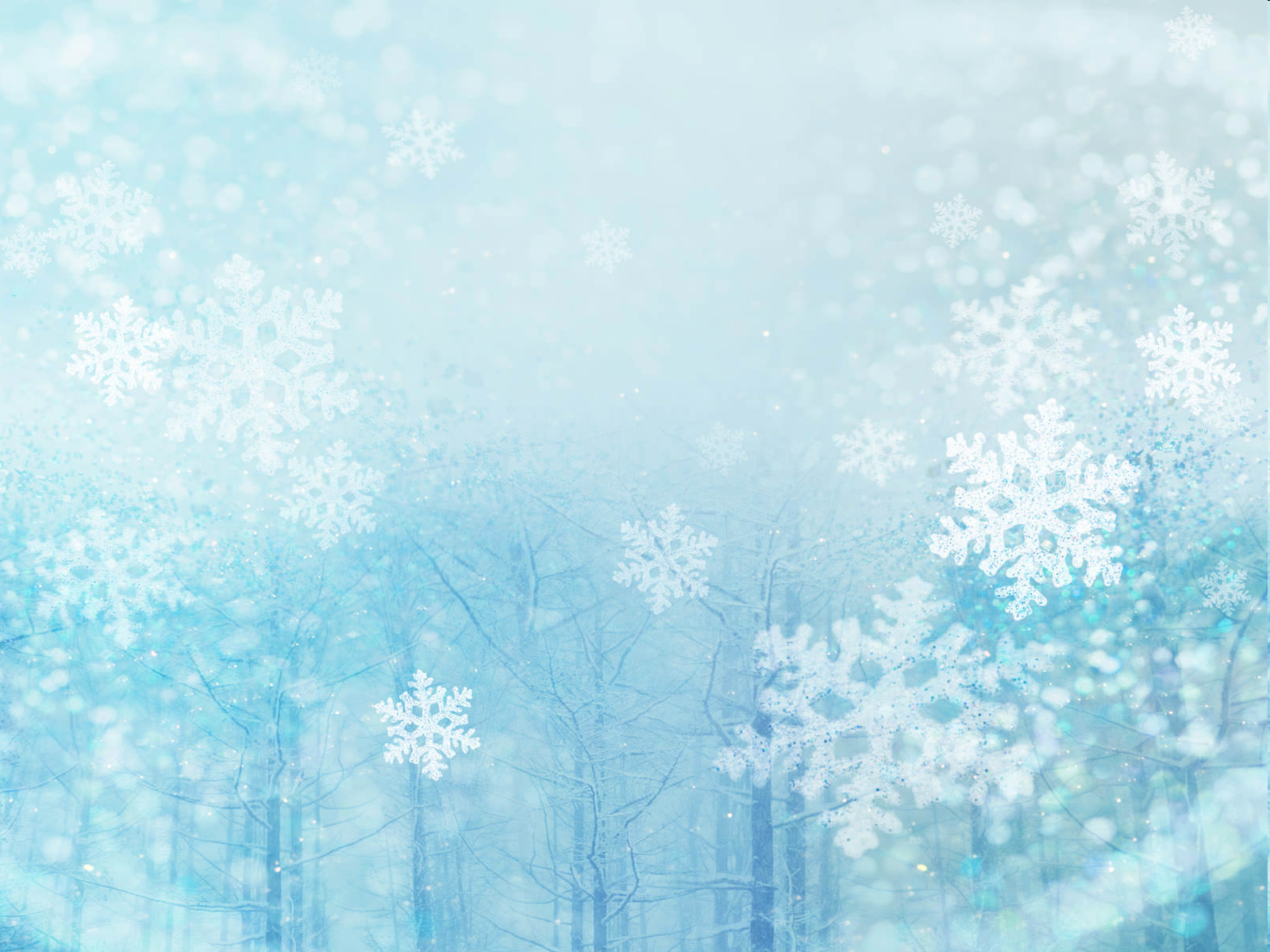 Яке це щастя в книжковім світі жити,
Захоплюватись, мріяти, любити.
 І дивуватись, бачити і чути,
 Красу і велич серденьком збагнути.
 У синь небесну радісно злітати,
 Себе у цьому світі відчувати.
 Пісень співати, бігти по росі,
 Щоденно жити у книжковій красі.
То хмарою страшитись грозовою,
 То милуватися веселкою ясною.
 І бачити у білих хмарках казку,
 Легкого вітру відчувати ласку,
І плавати, пірнати, загорати,
 Героїв труднощі та прикрощі долати.
 Усі книжки читаючи невпинно,
Бо ти у світі білому — ДИТИНА!
 Велике щастя в книжковім світі жити,
 Якщо умієш книжки світ любити!
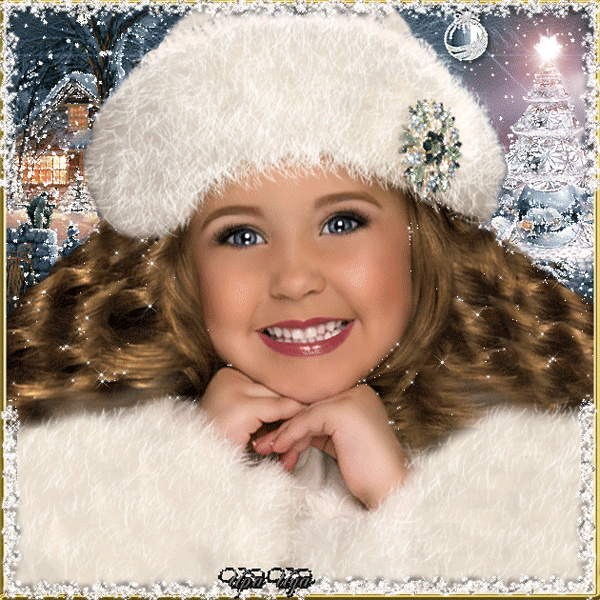